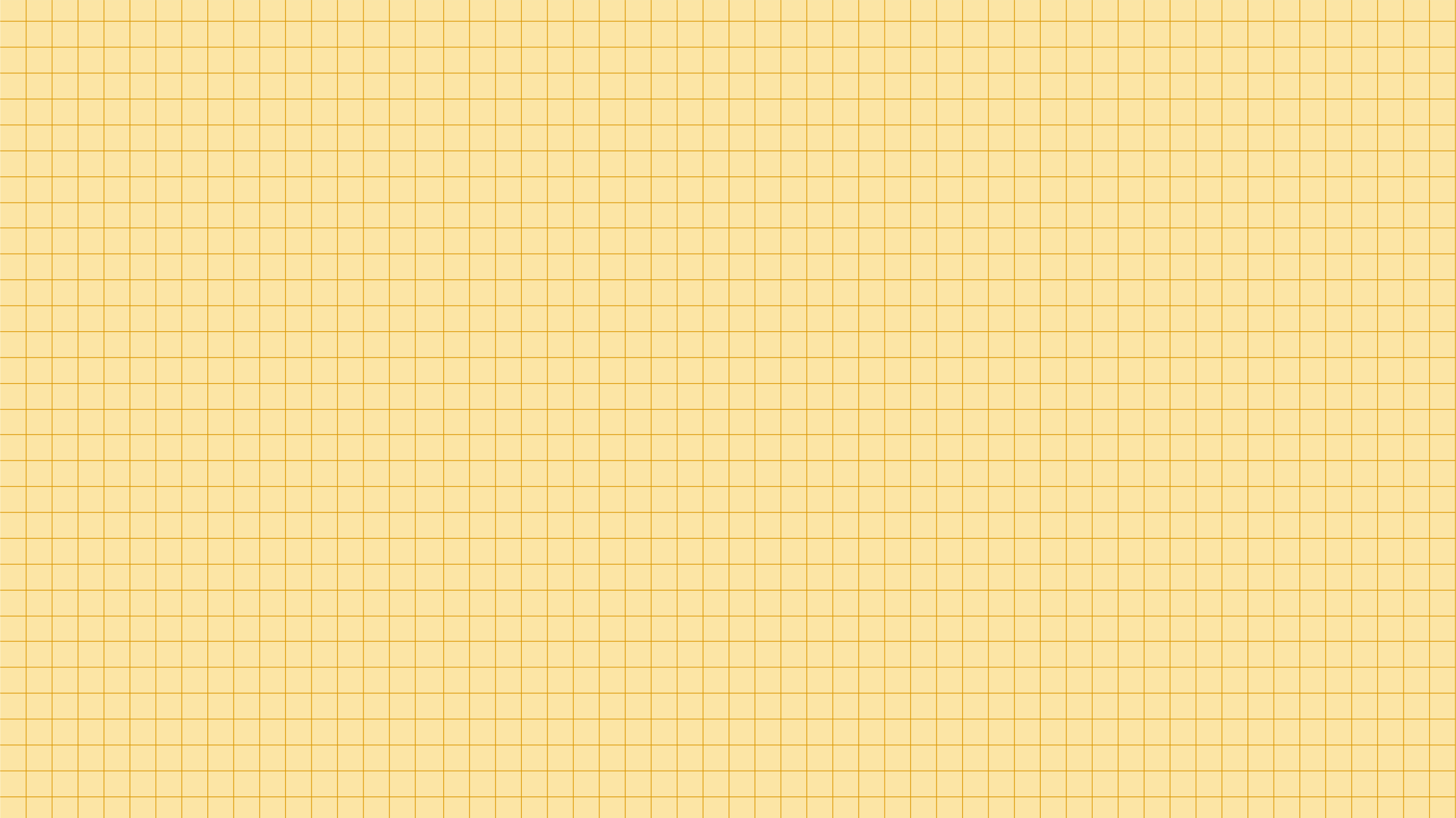 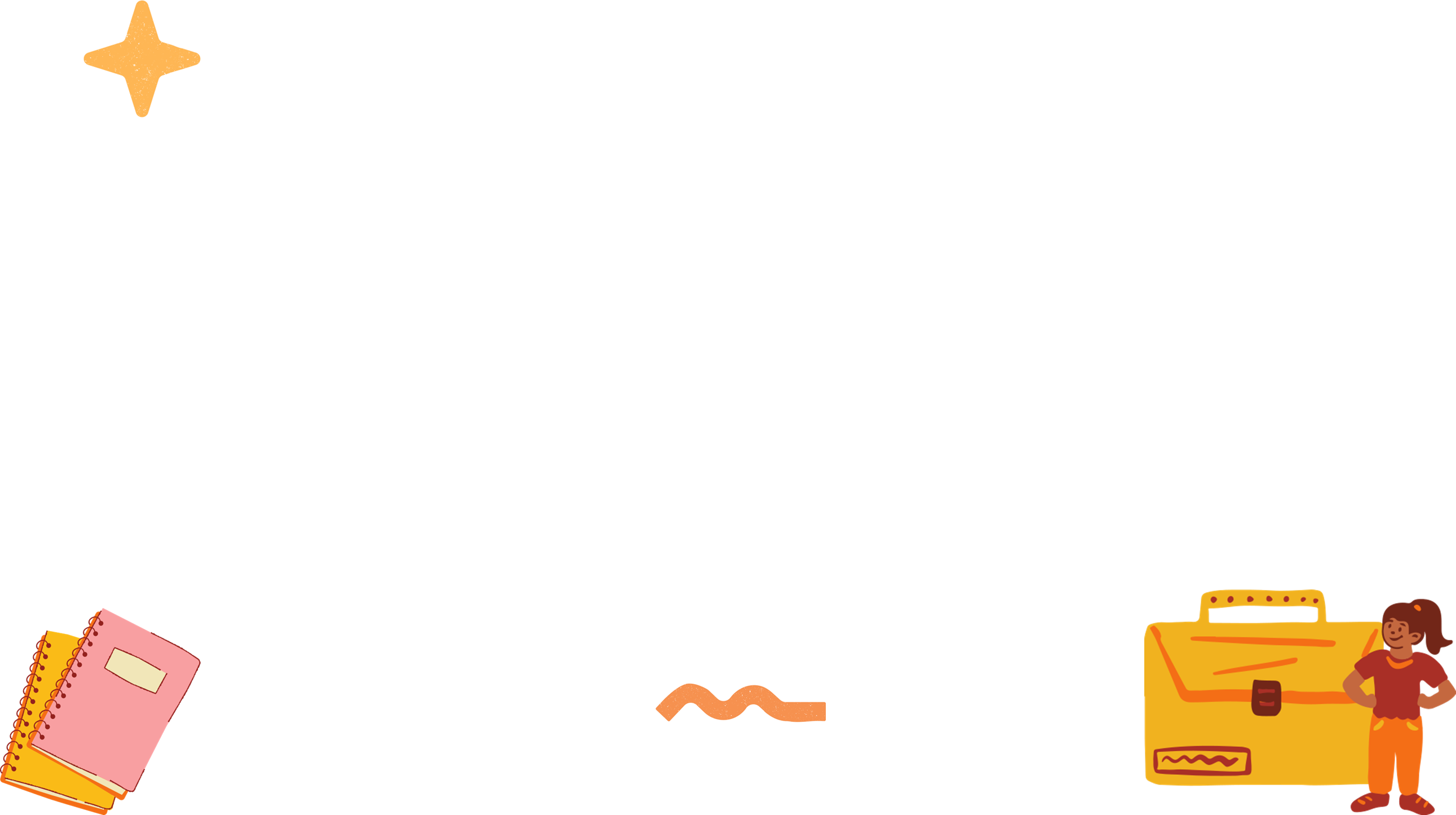 CHÀO MỪNG CÁC EM 
ĐẾN VỚI BUỔI HỌC HÔM NAY!
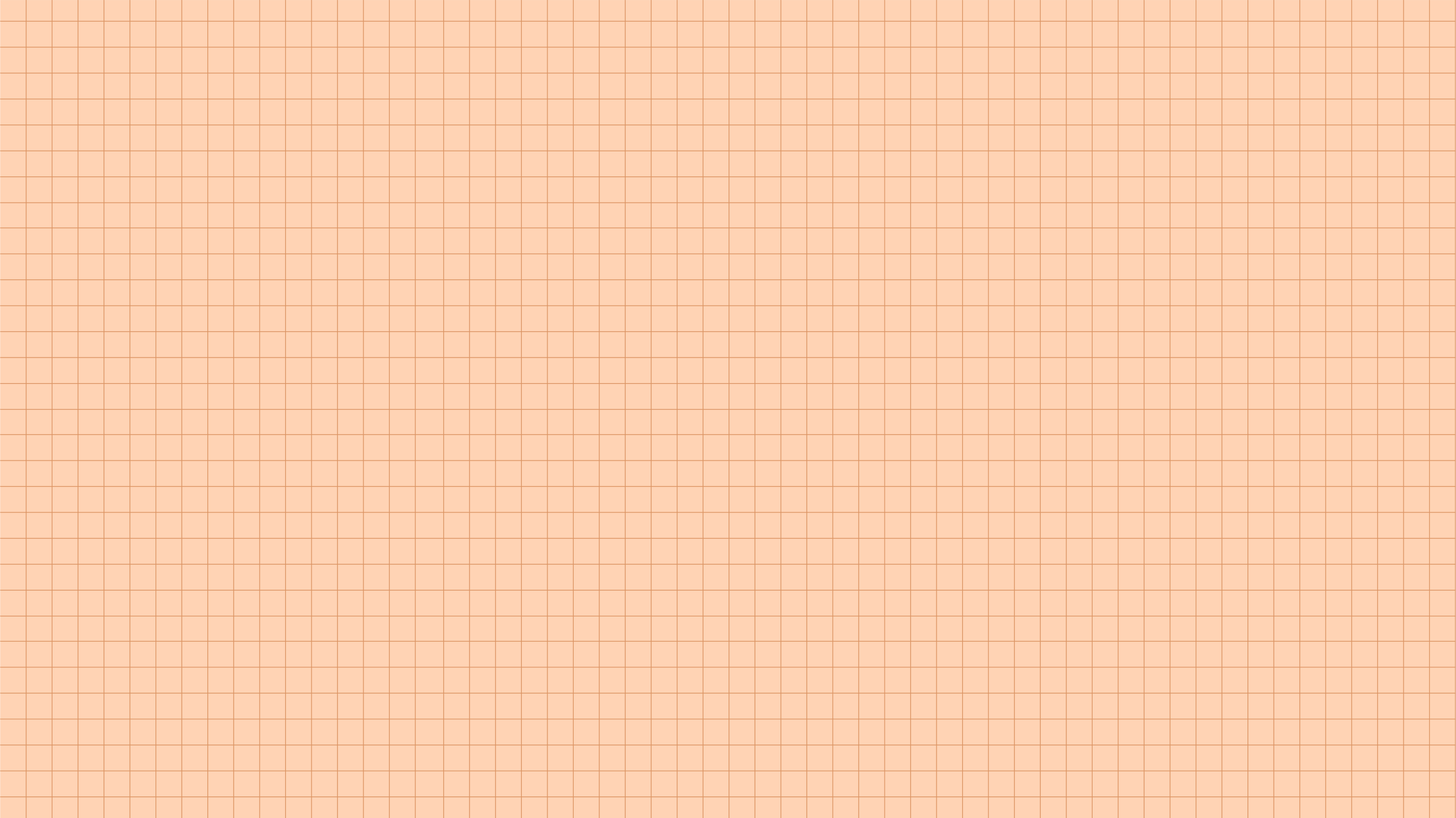 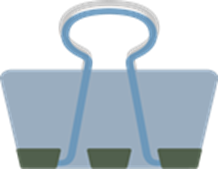 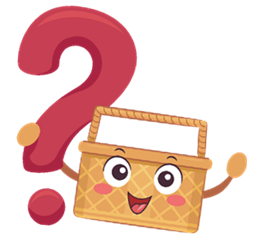 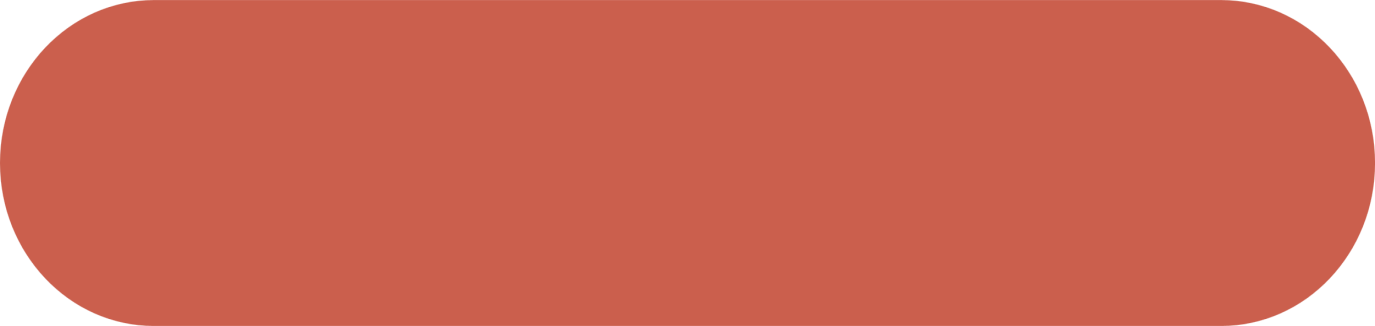 KHỞI ĐỘNG
Khi tham gia giao thông, một ô tô đang chạy với vận tốc 54km/h thì tài xế nhìn thấy một vật cản phía trước. Để tránh va chạm vật cản, người tài xế hãm phanh, ô tô giảm vận tốc cho đến khi dừng hẳn.
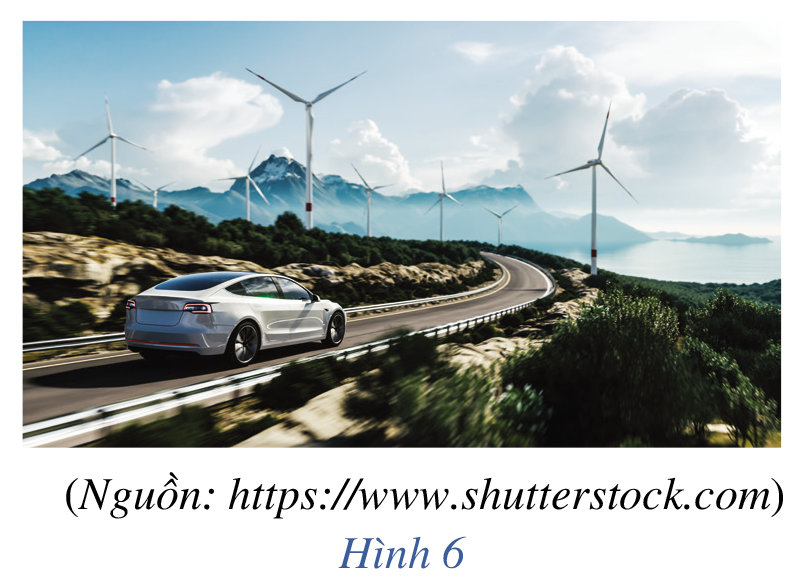 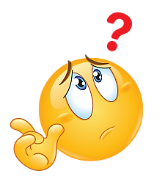 Đại lượng đặc trưng cho sự giảm vận tốc thể hiện kiến thức gì trong toán học?
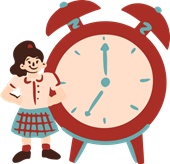 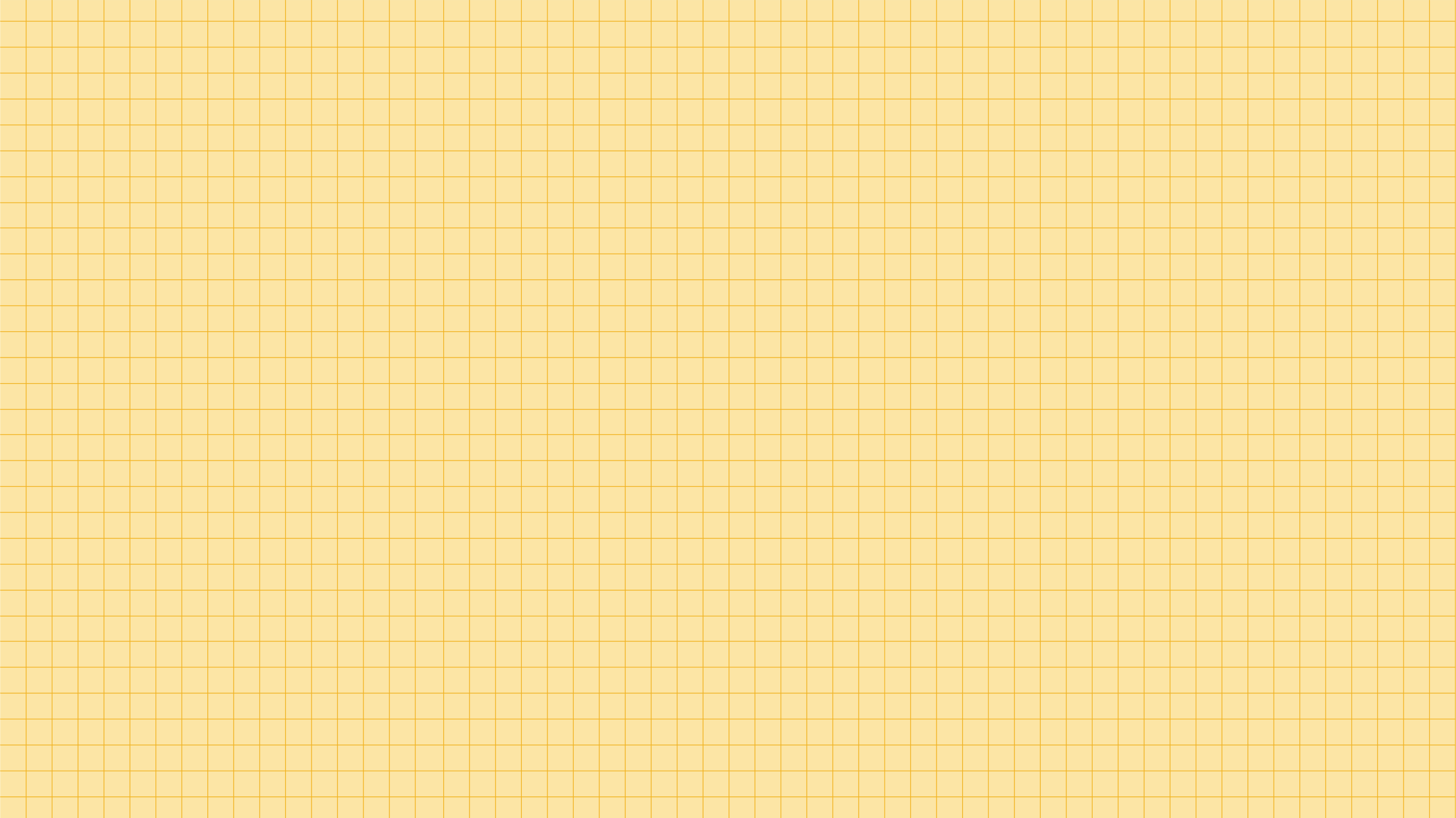 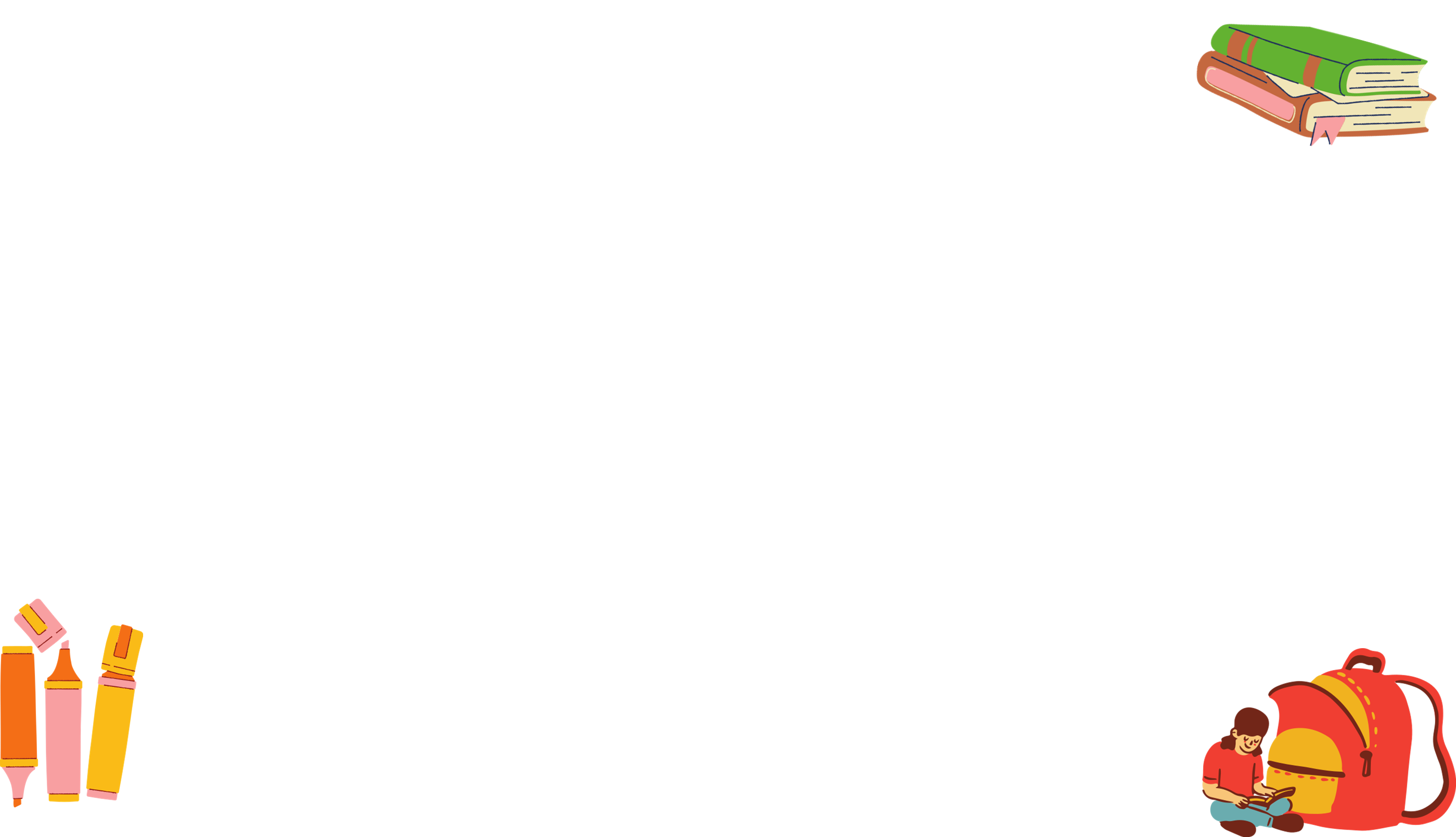 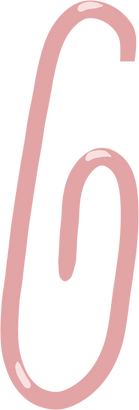 BÀI 3: ĐẠO HÀM CẤP HAI
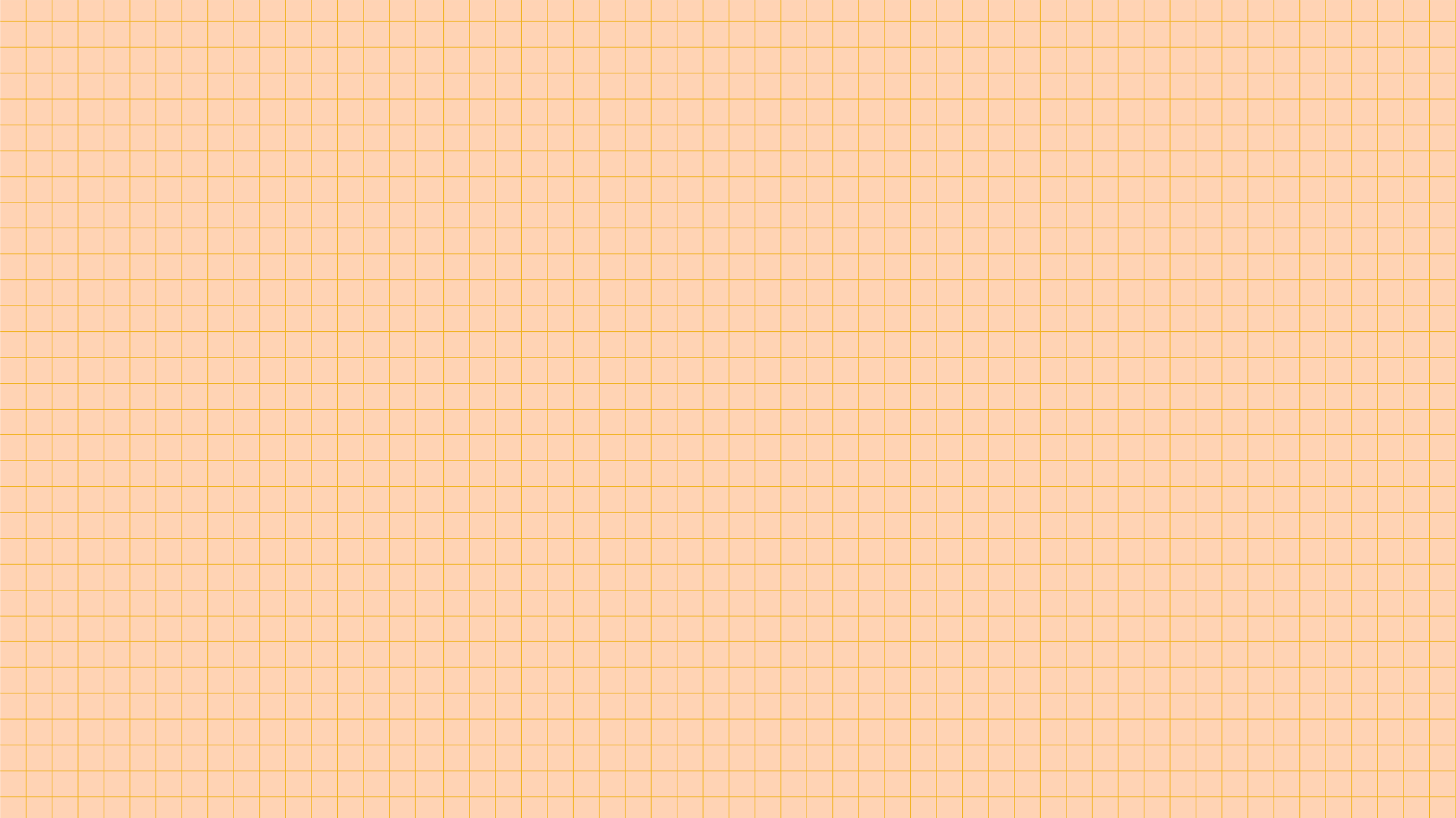 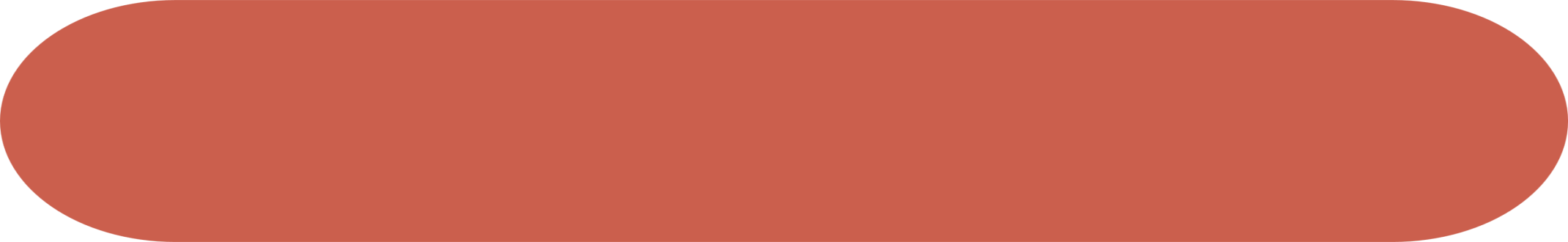 NỘI DUNG BÀI HỌC
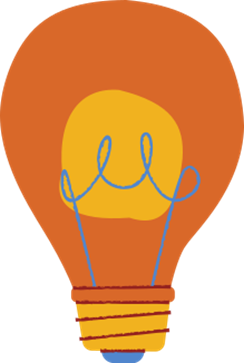 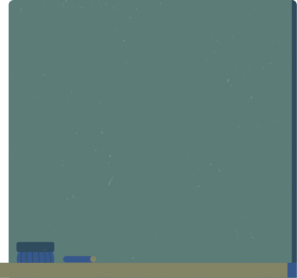 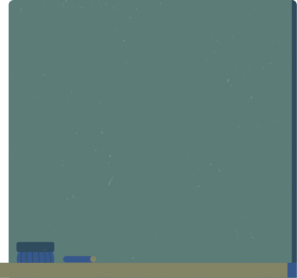 Định nghĩa
I
II
Ý nghĩa cơ học của đạo hàm cấp hai
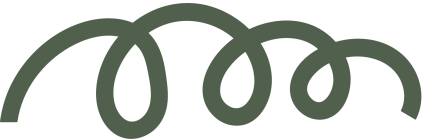 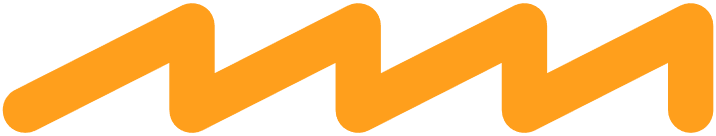 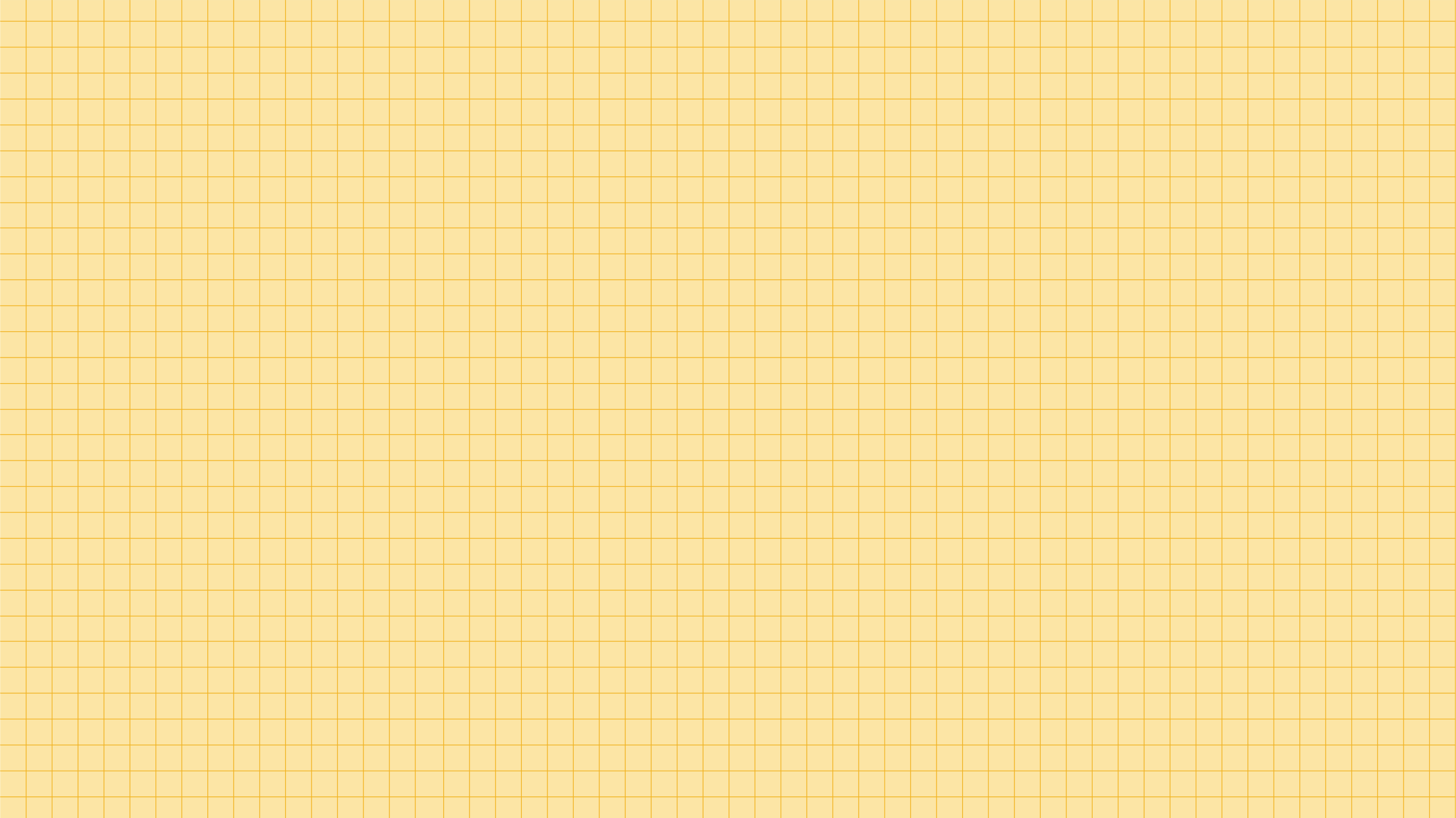 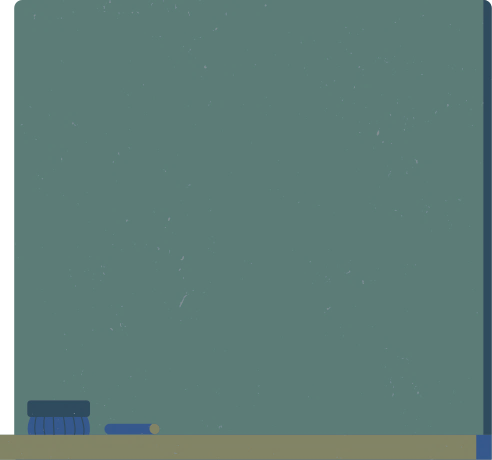 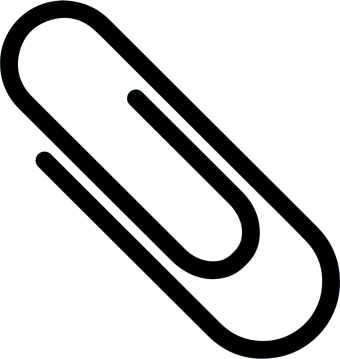 I
ĐỊNH NGHĨA
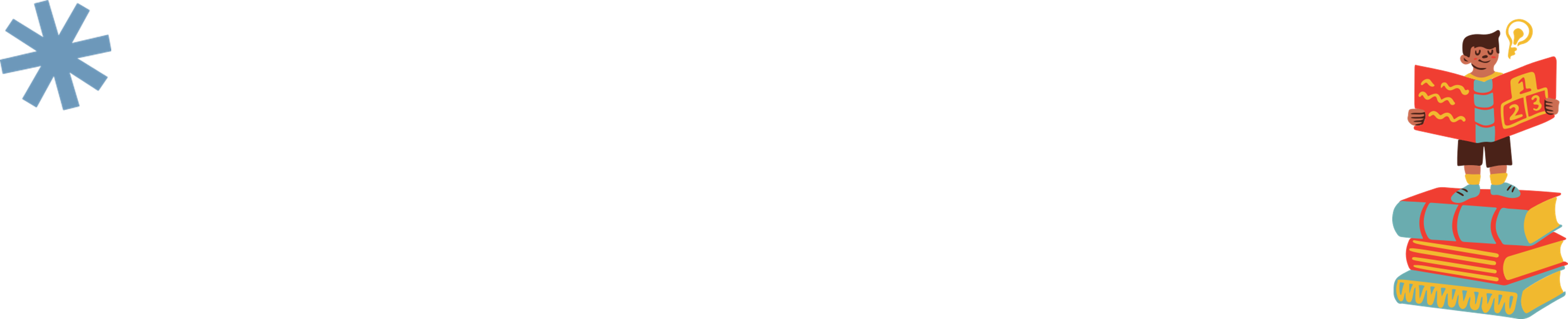 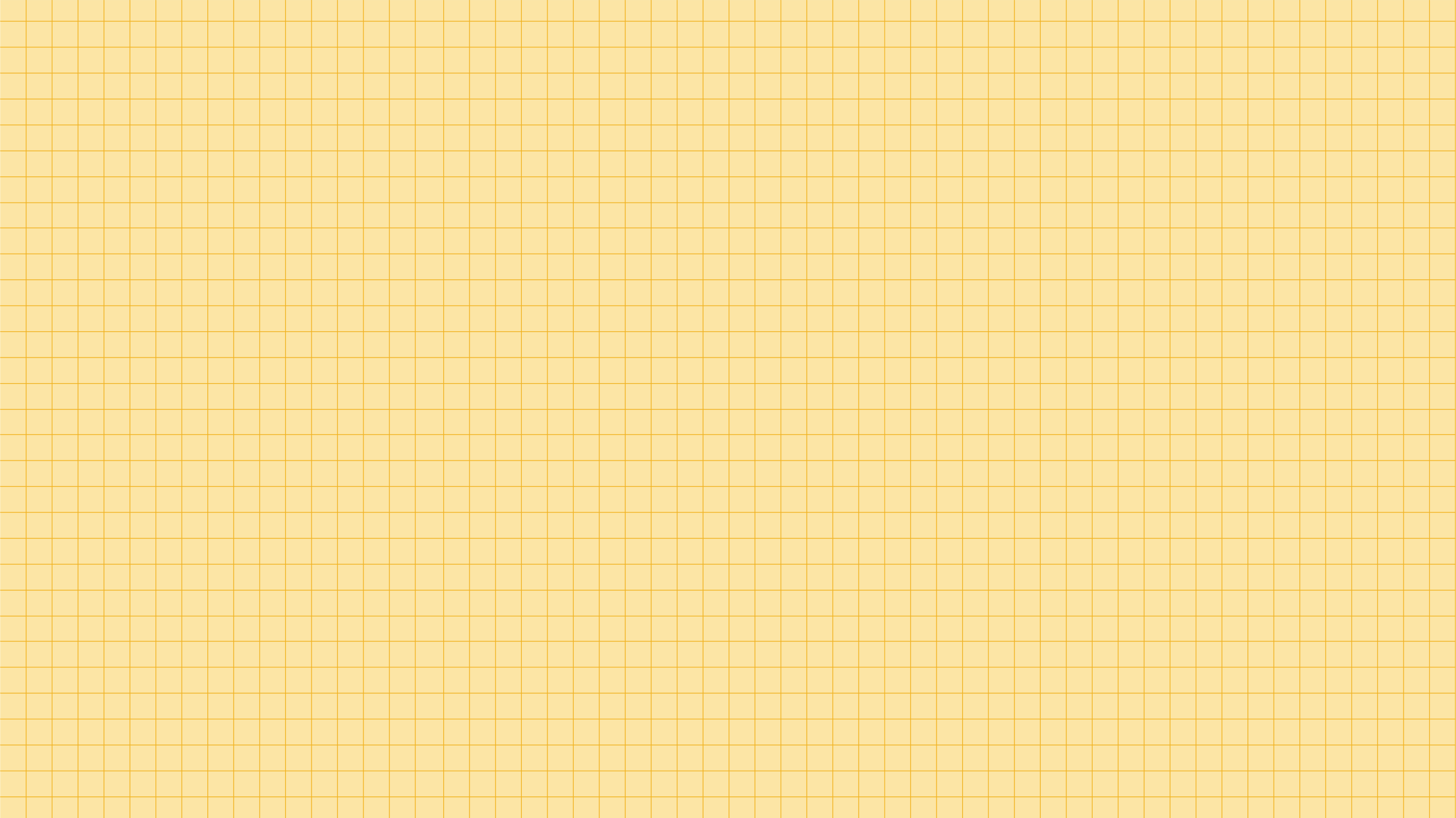 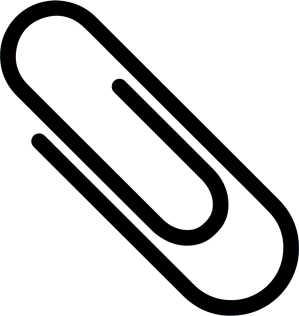 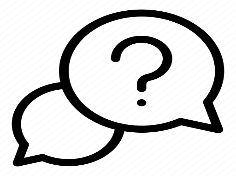 HĐ 1:
Giải
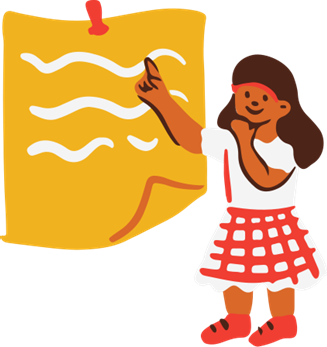 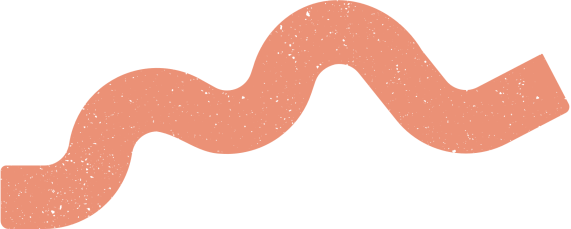 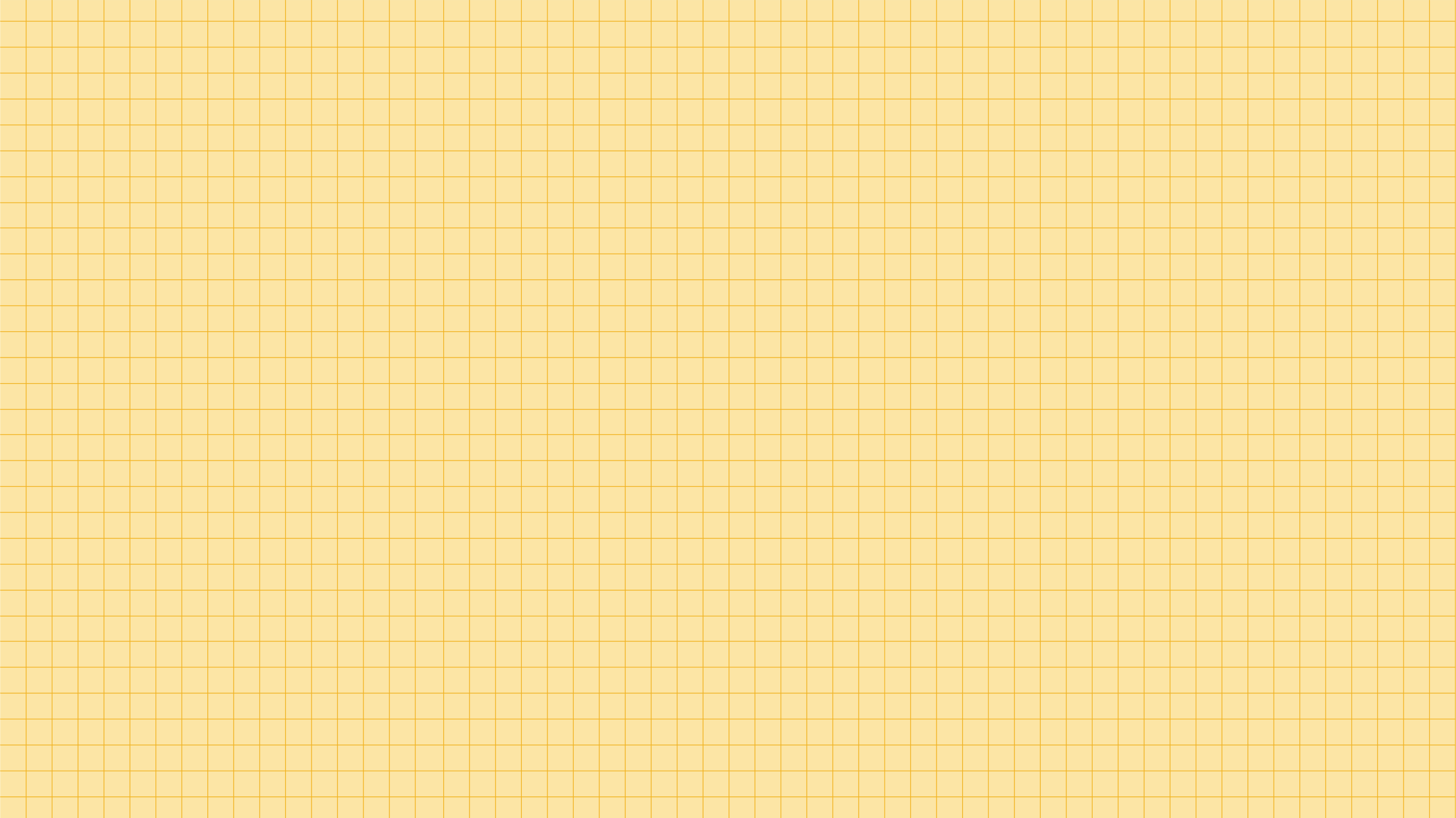 KẾT LUẬN
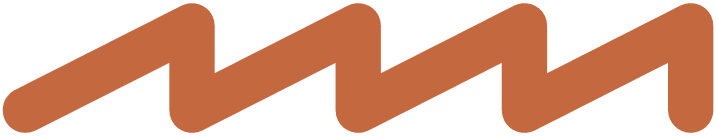 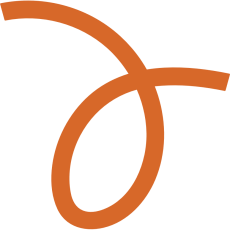 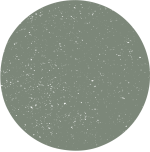 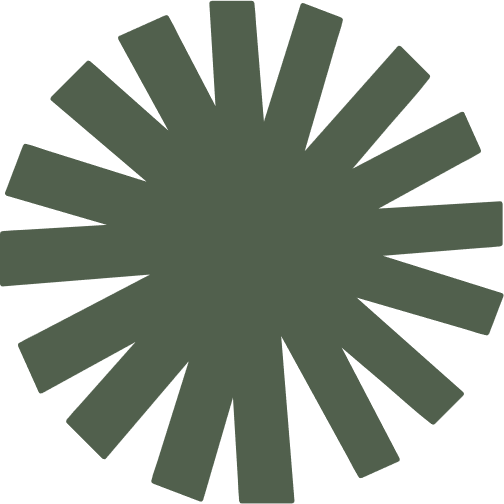 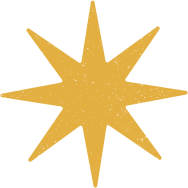 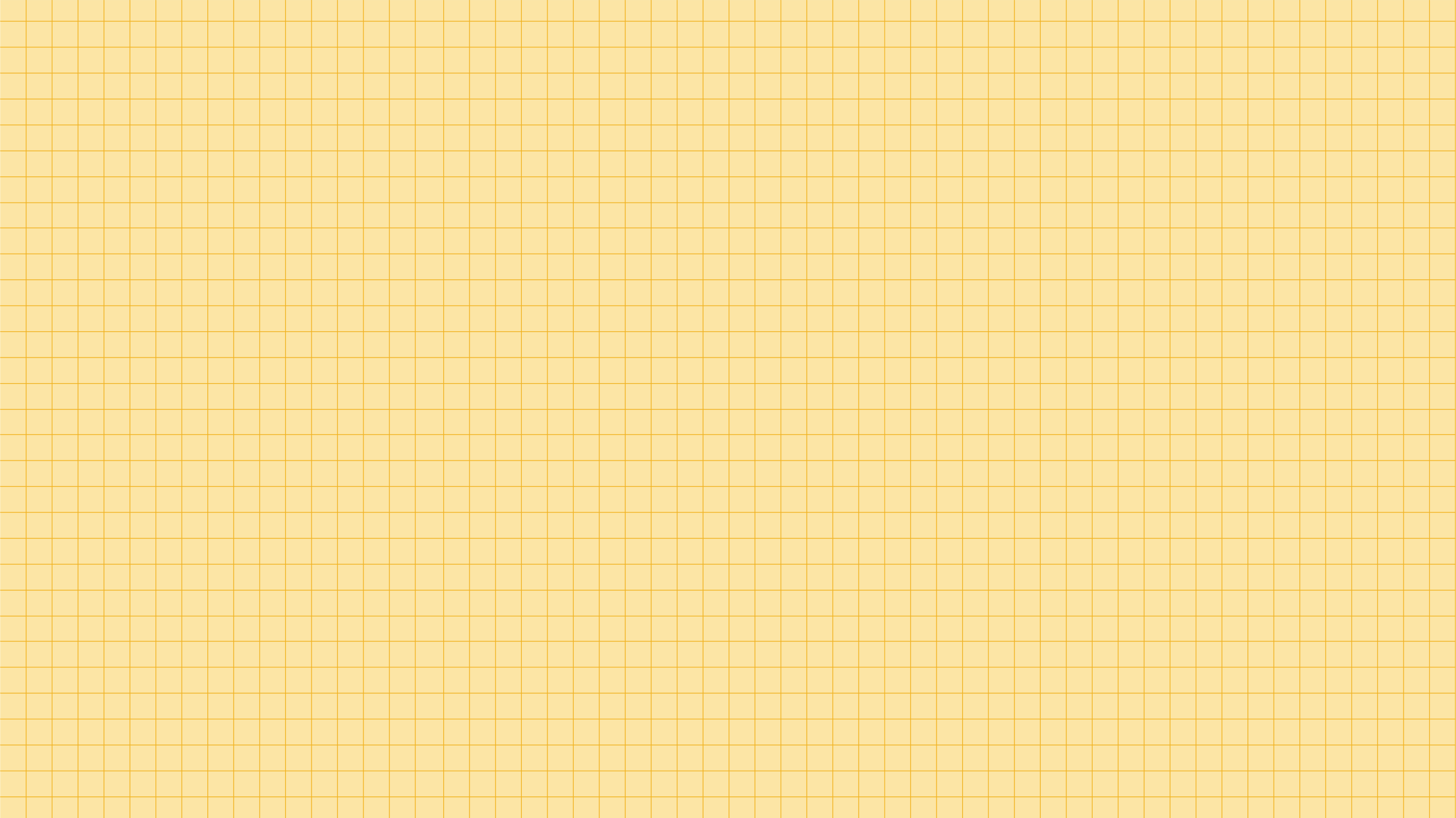 Ví dụ 1: (SGK – tr73)
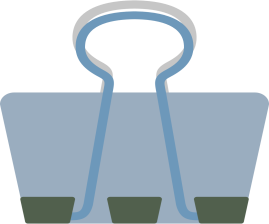 Giải
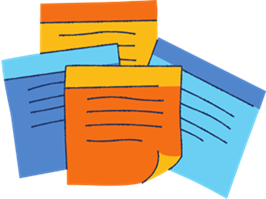 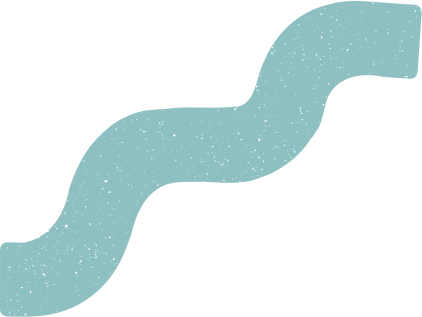 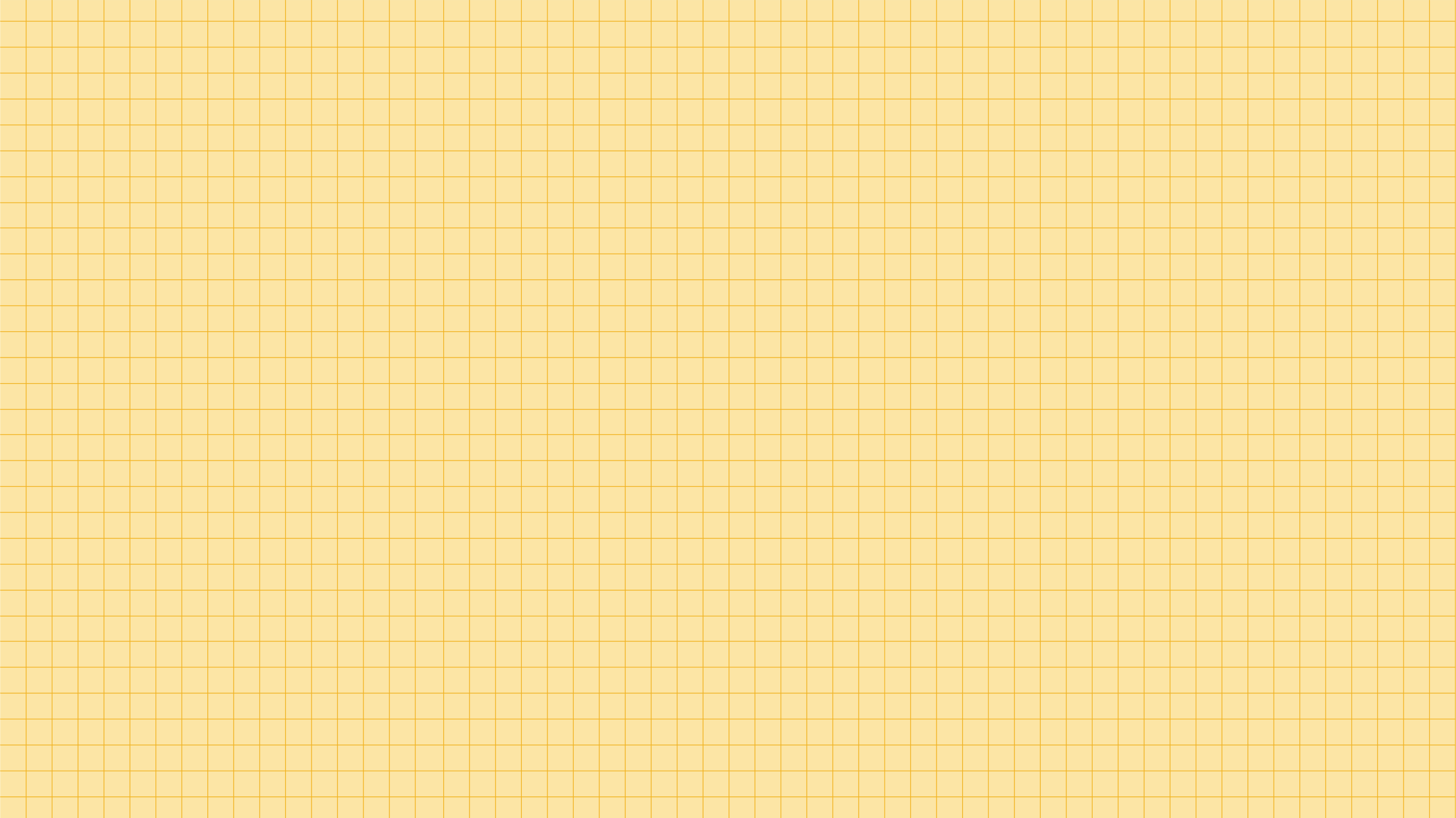 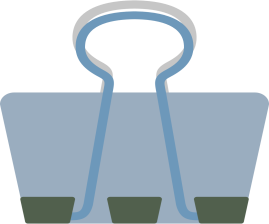 Ví dụ 2: (SGK – tr73)
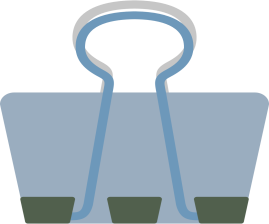 Giải
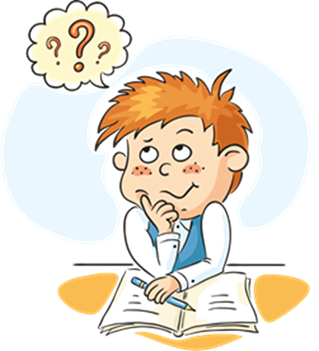 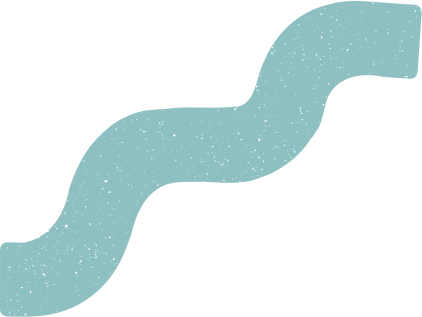 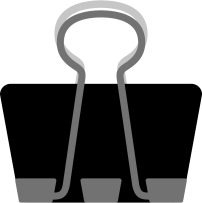 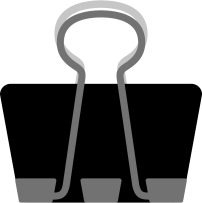 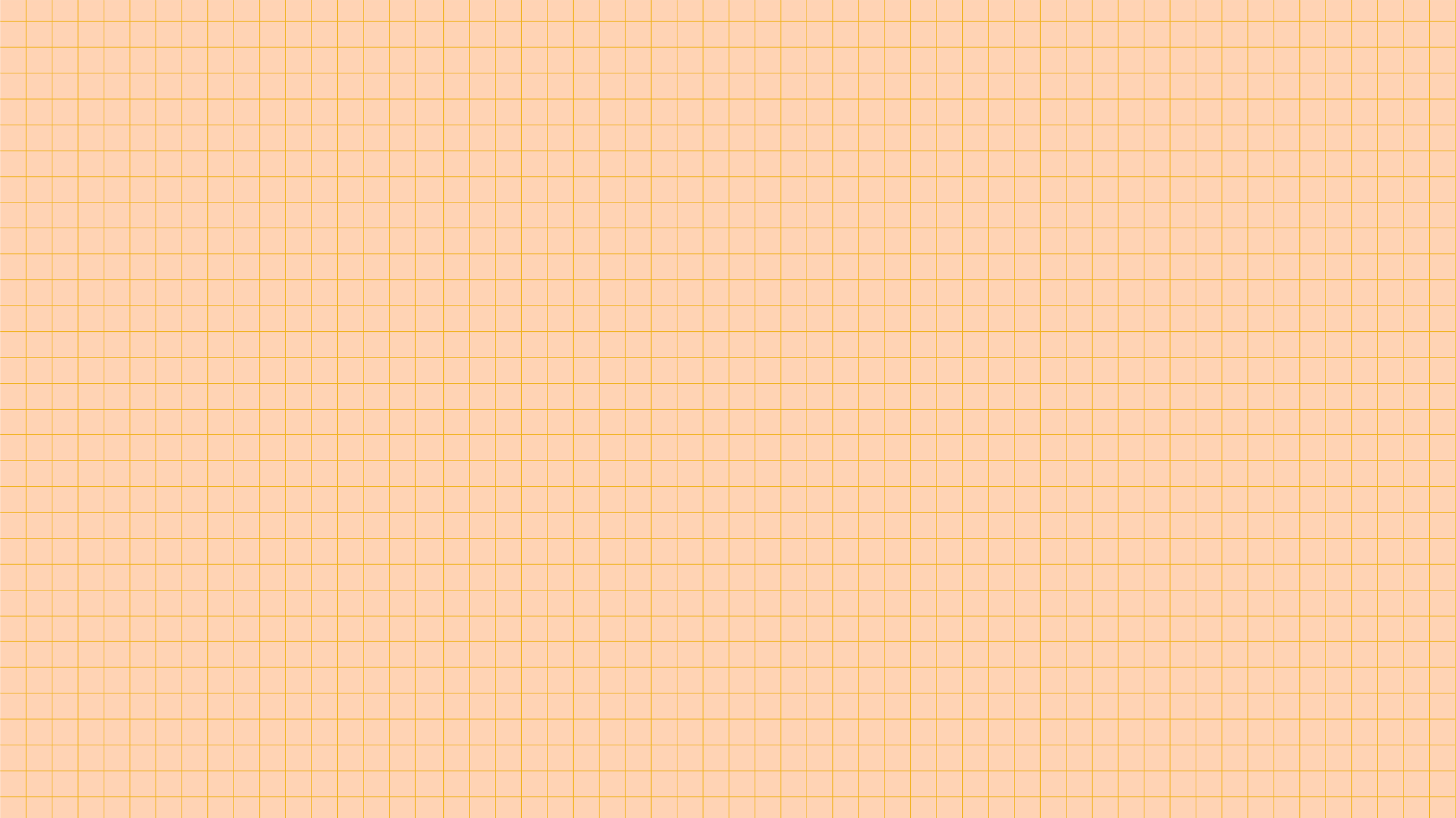 Luyện tập 1
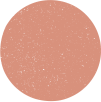 Giải
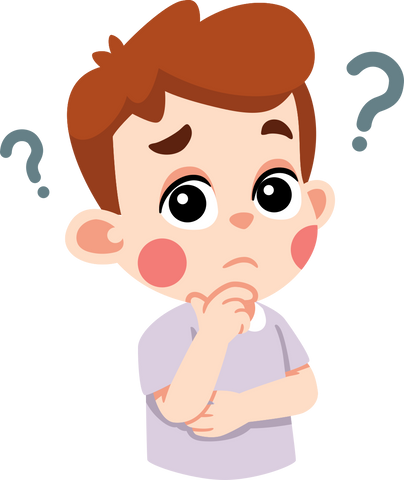 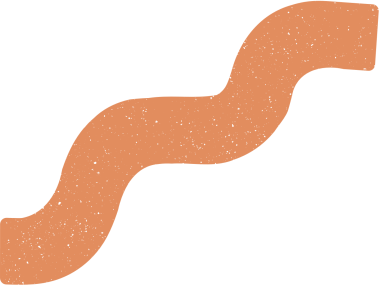 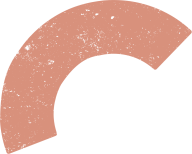 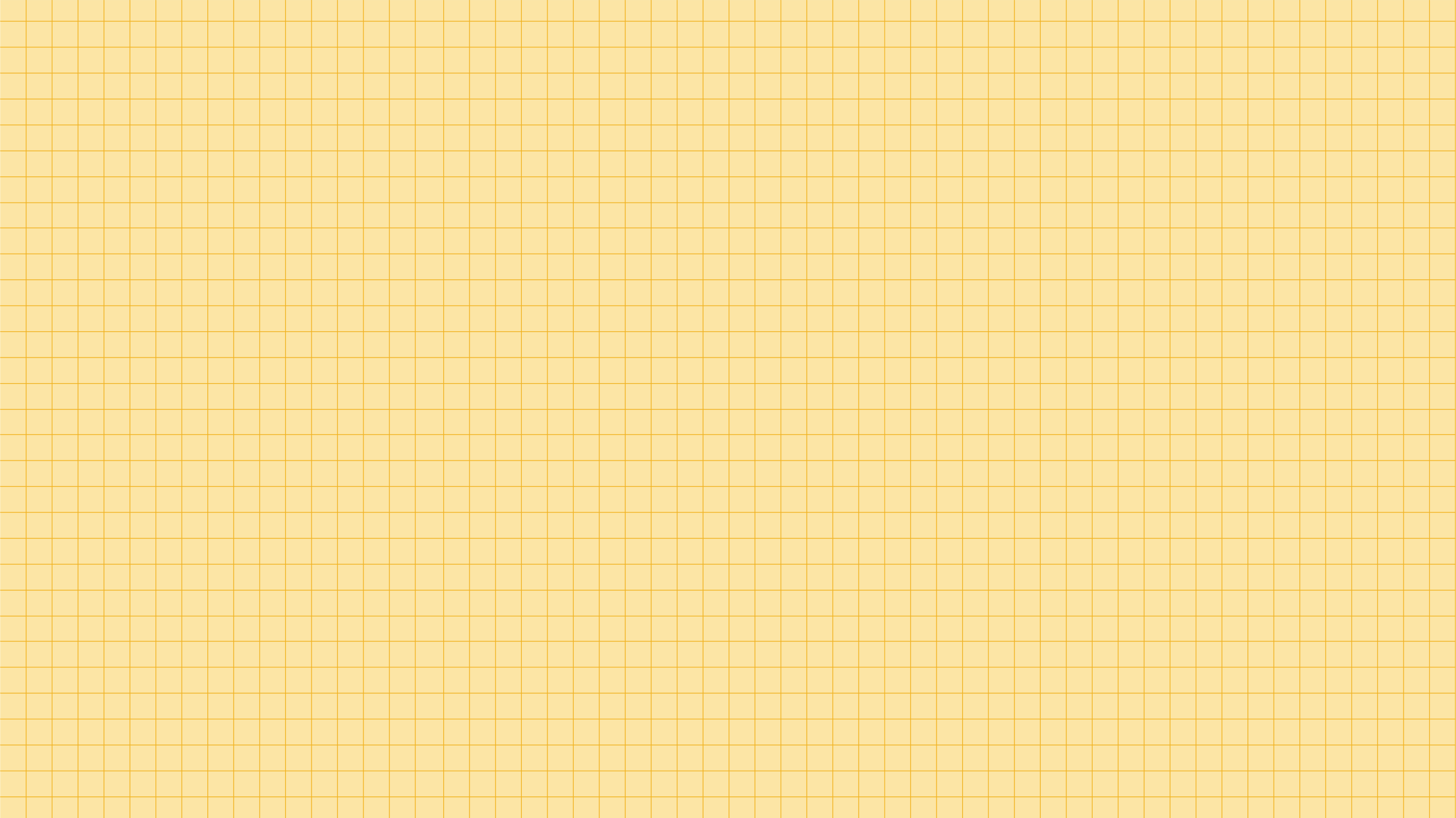 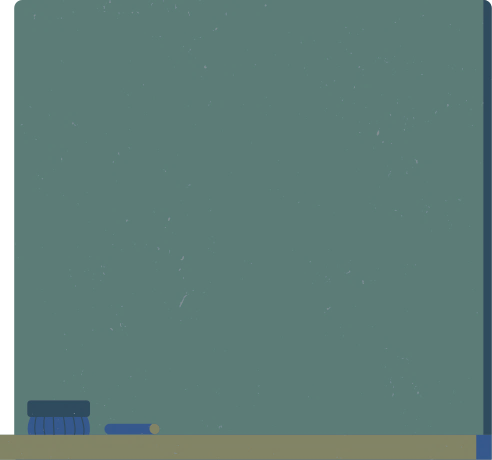 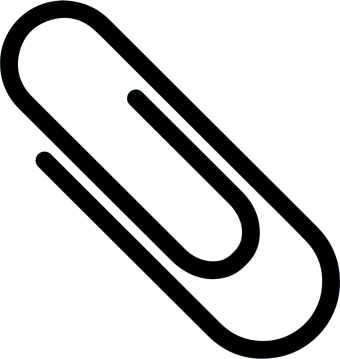 ii
Ý NGHĨA CƠ HỌC CỦA ĐẠO HÀM CẤP HAI
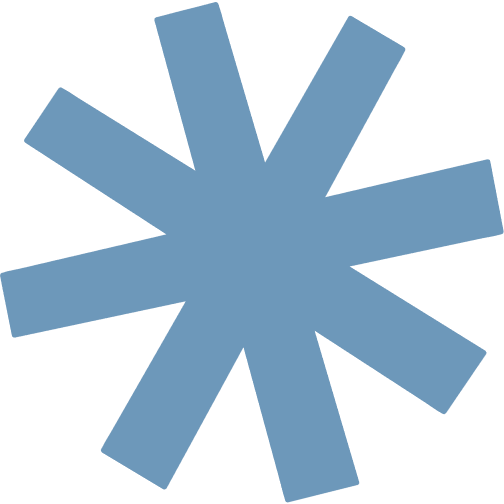 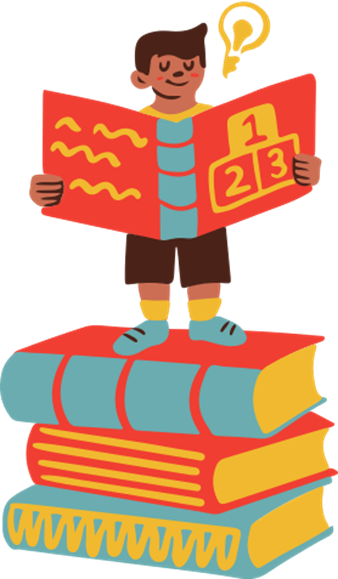 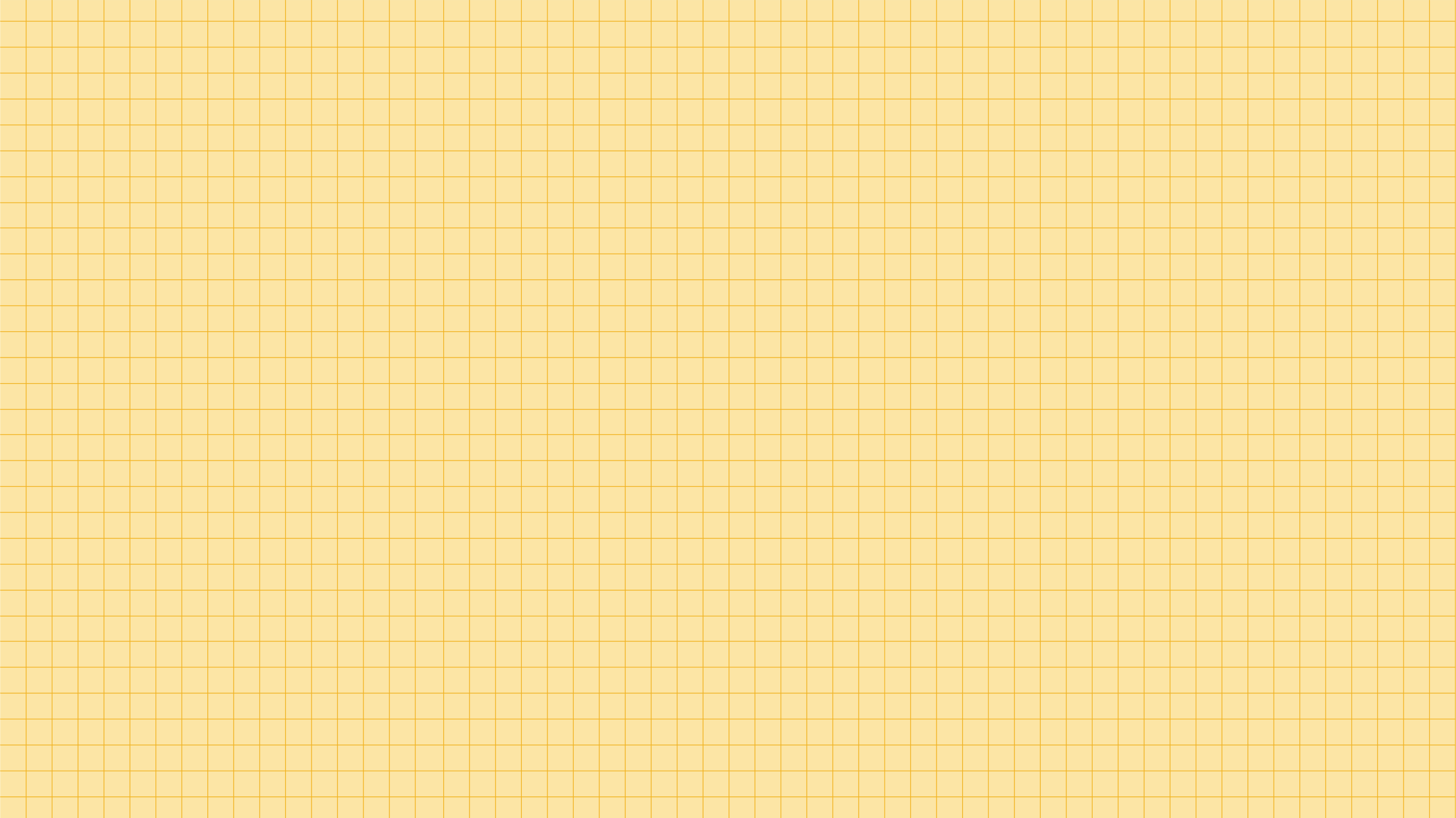 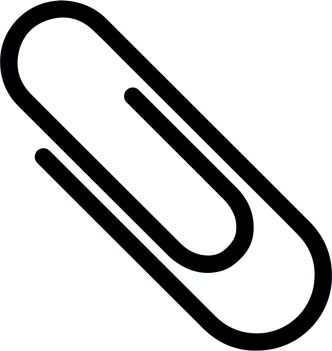 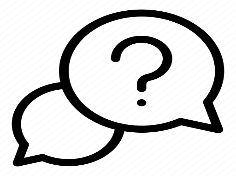 HĐ 2:
Giải
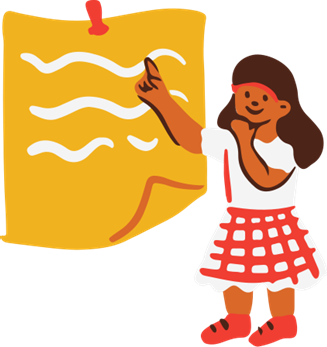 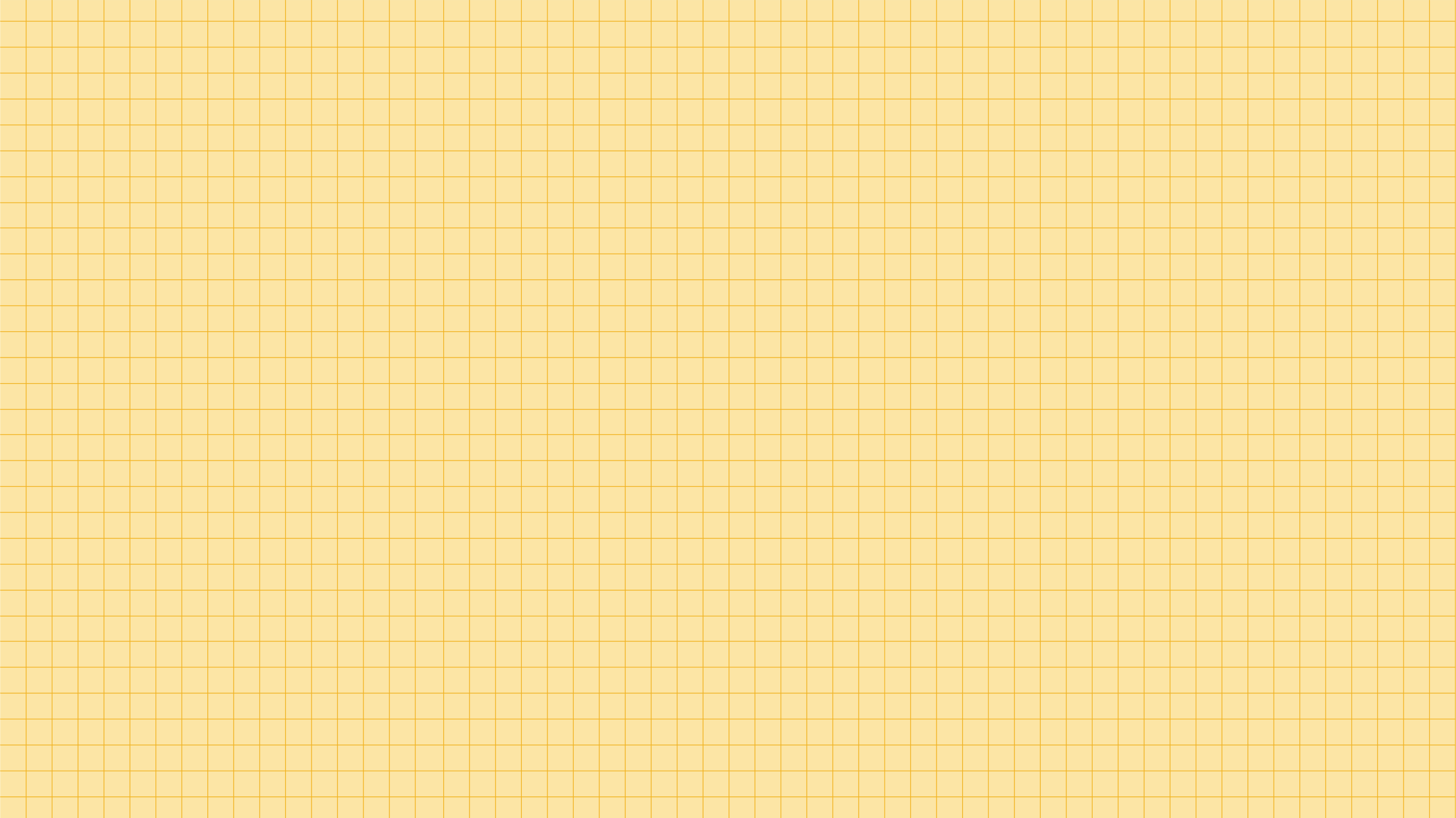 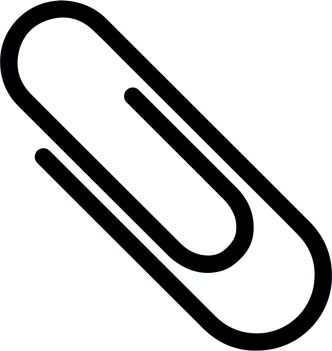 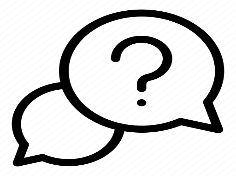 HĐ 2:
Giải
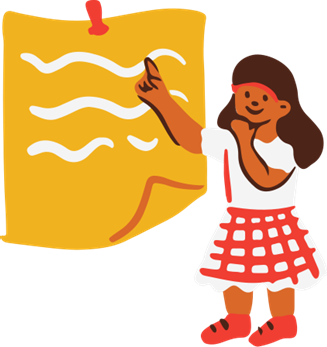 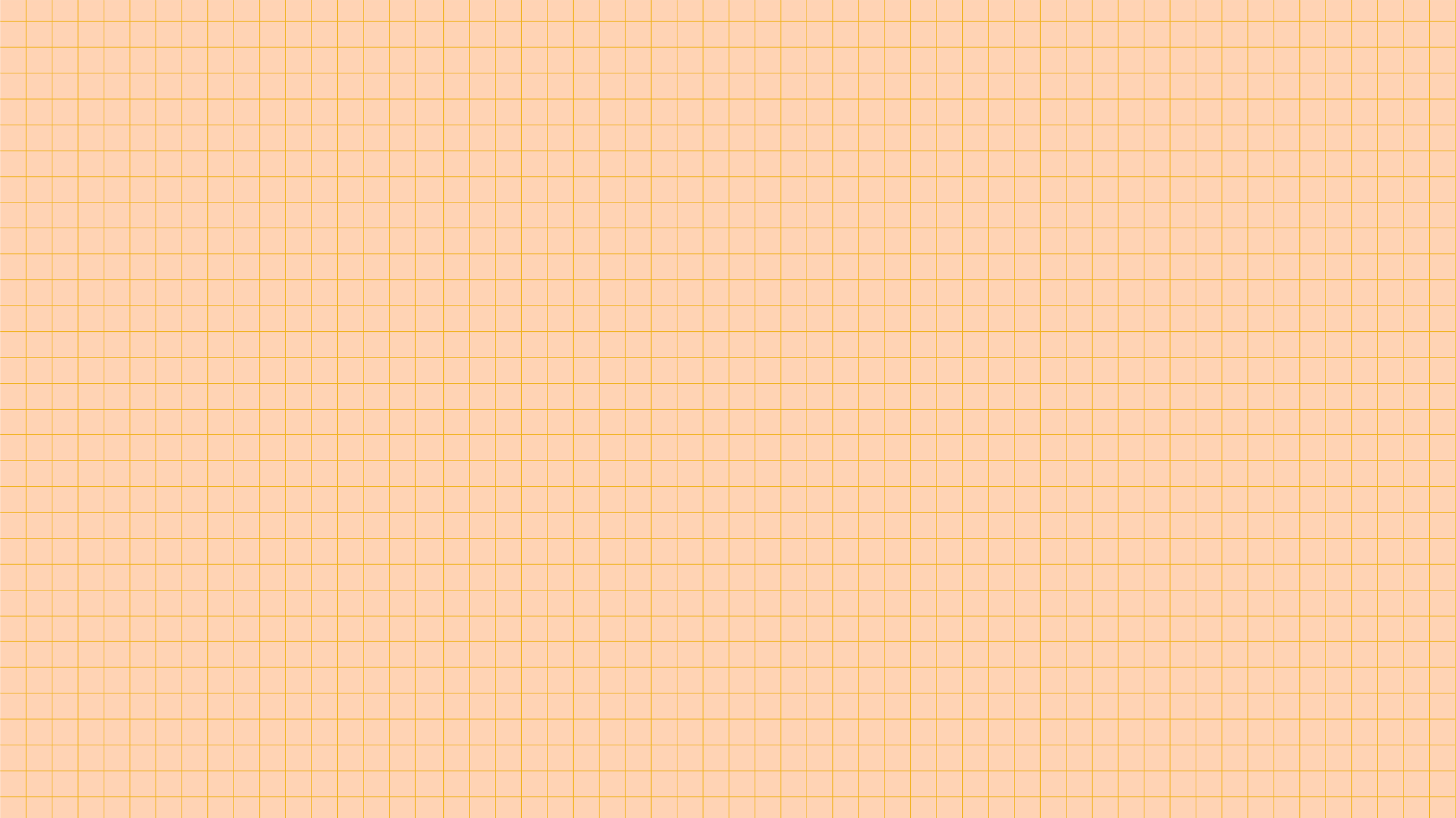 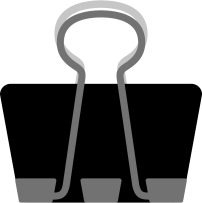 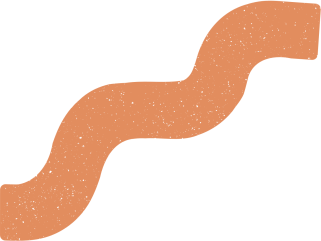 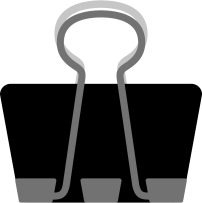 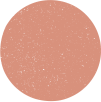 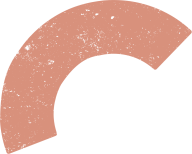 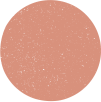 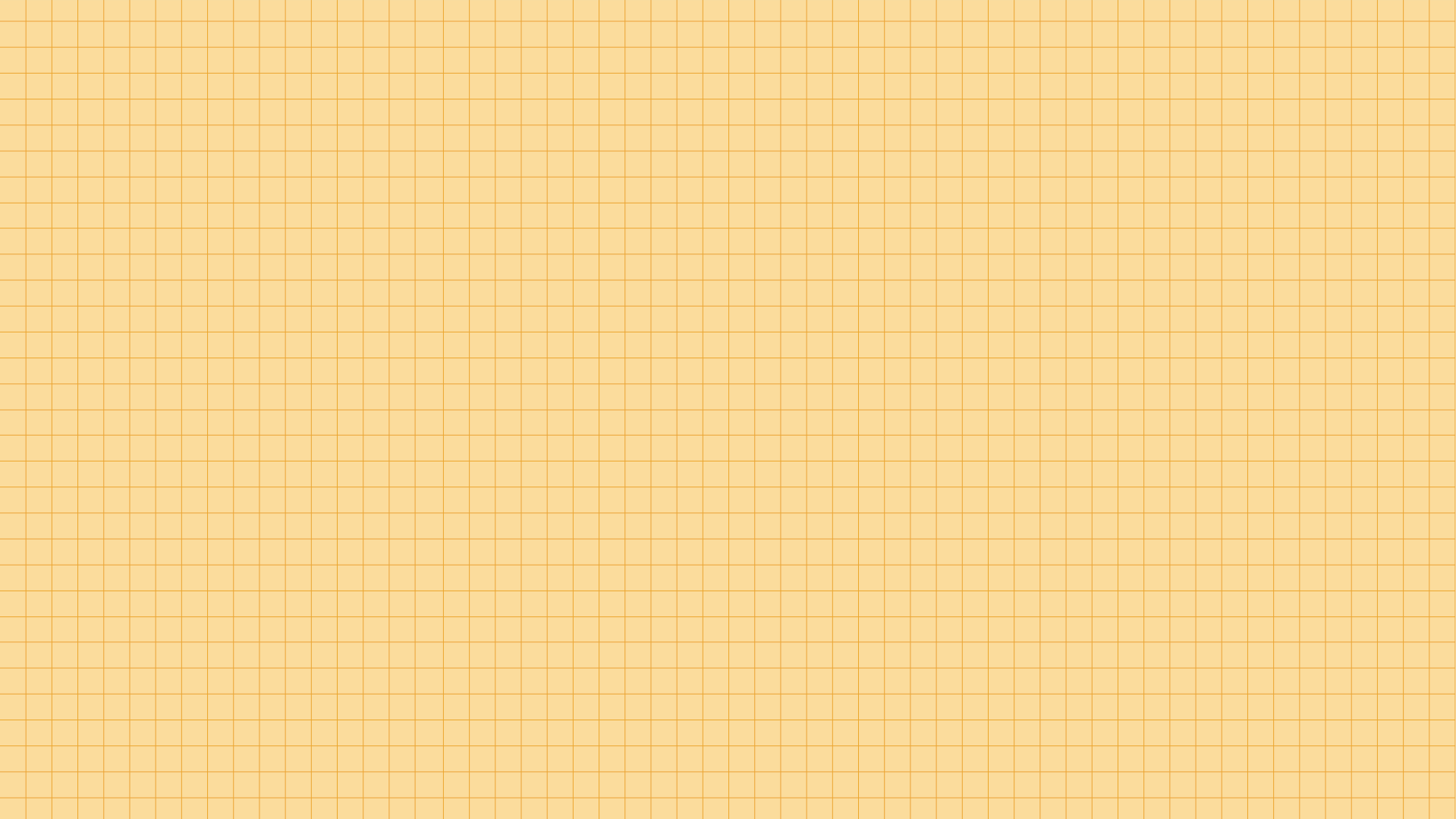 KẾT LUẬN
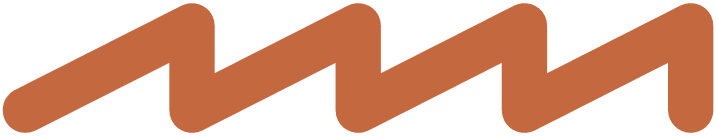 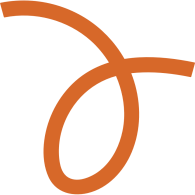 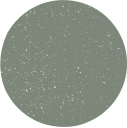 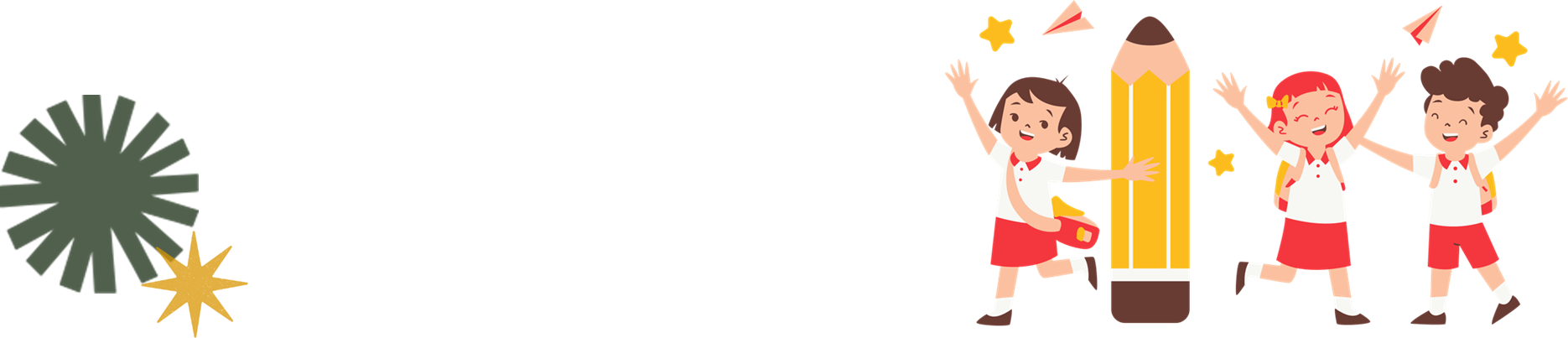 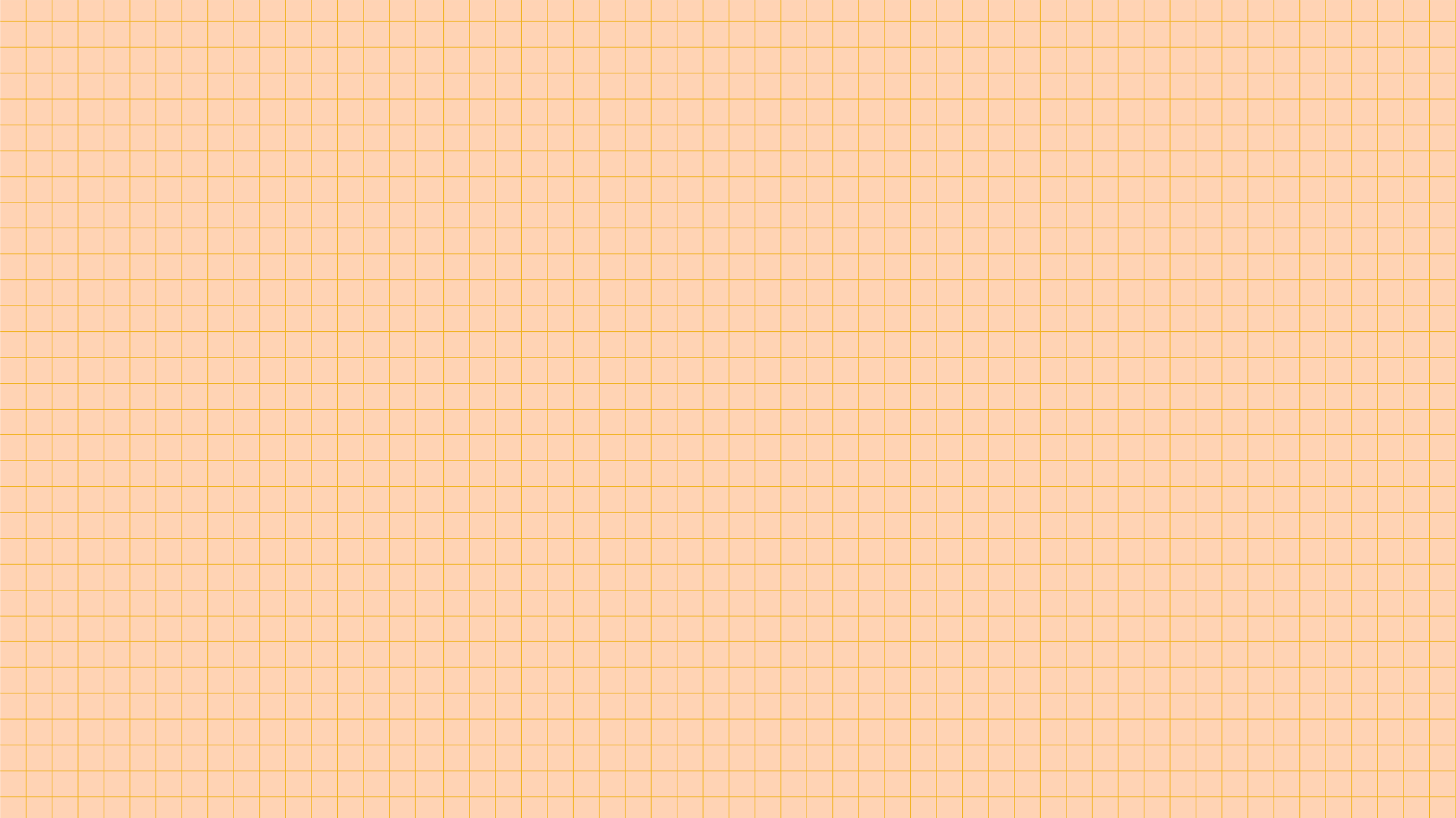 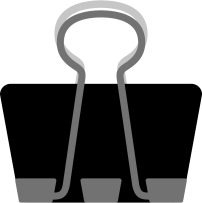 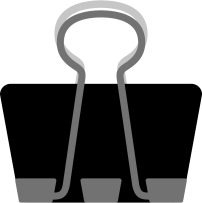 Ví dụ 3: (SGK – tr74)
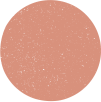 Giải
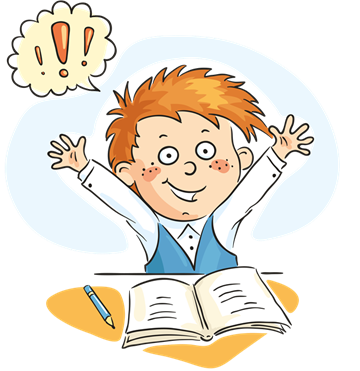 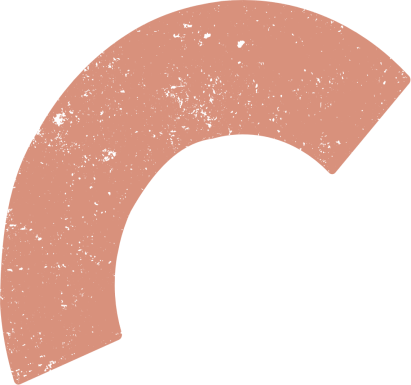 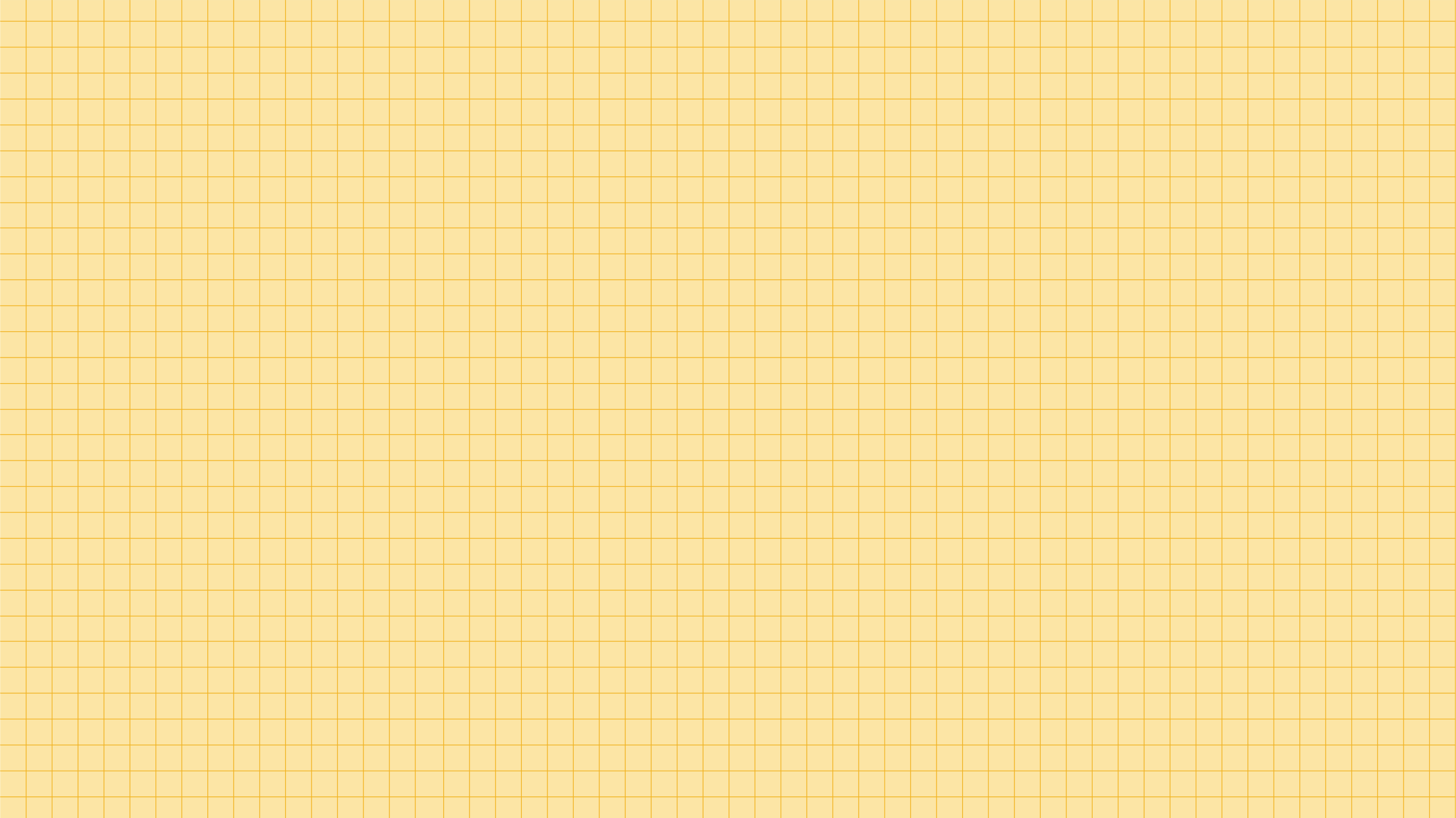 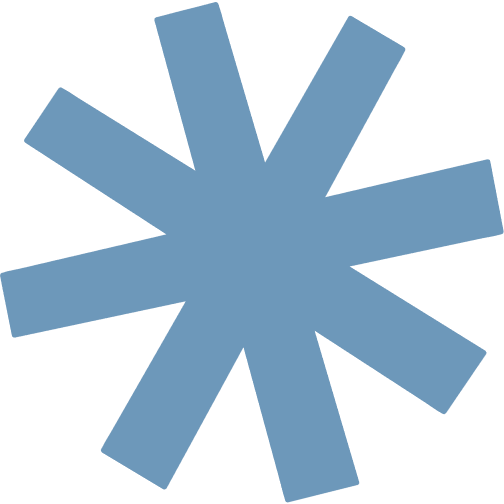 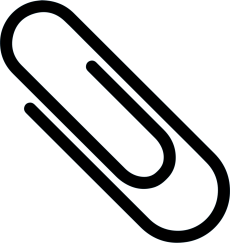 LUYỆN TẬP
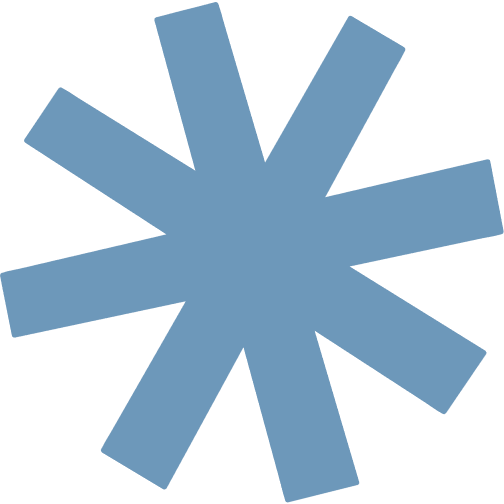 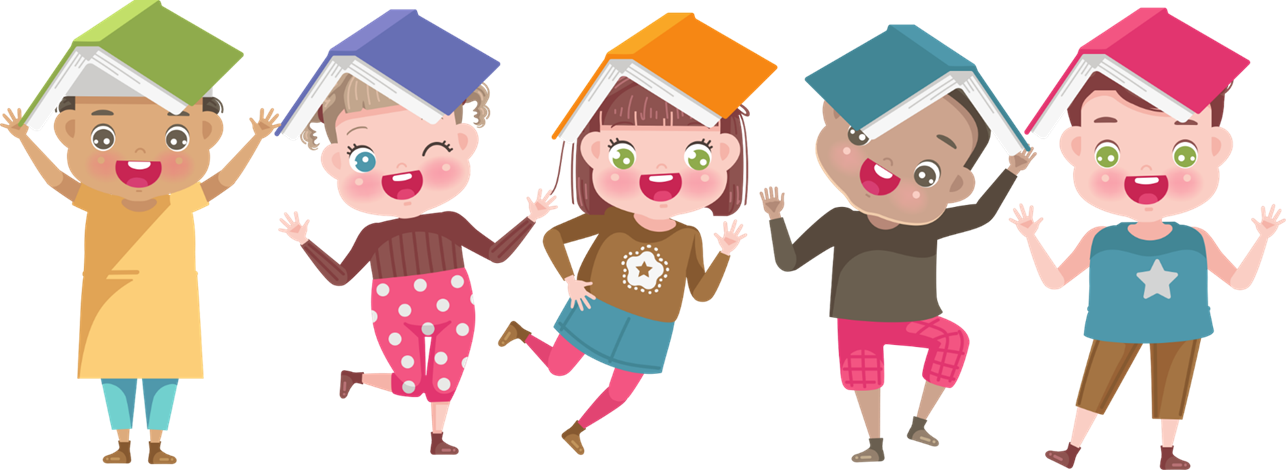 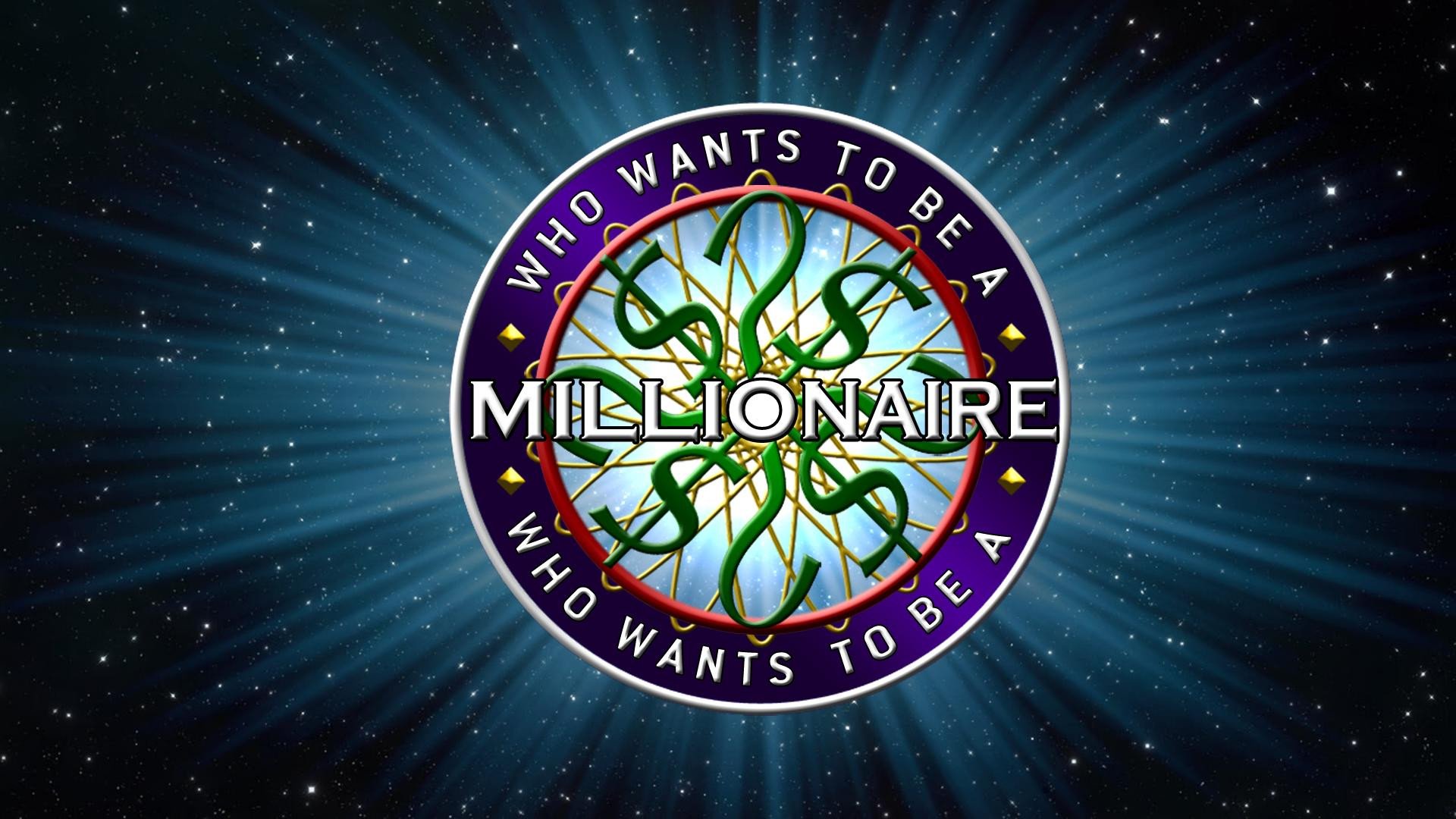 50:50
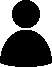 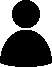 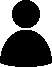 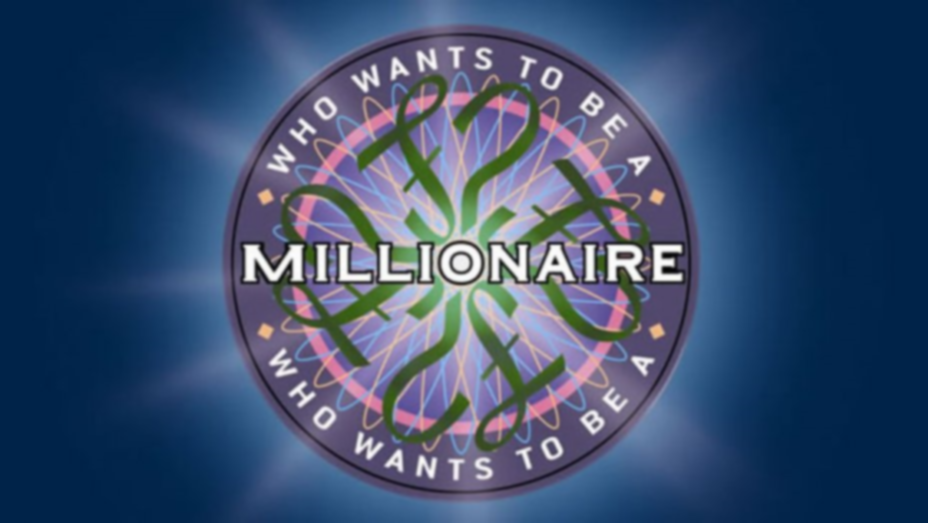 50:50
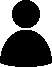 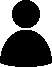 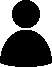 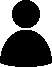 Key
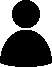 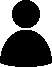 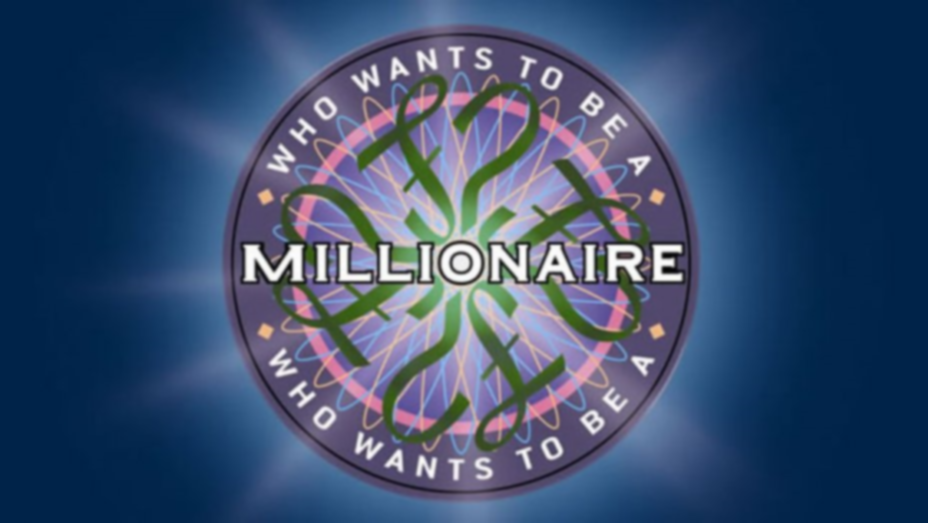 50:50
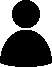 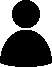 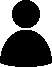 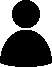 Key
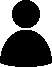 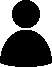 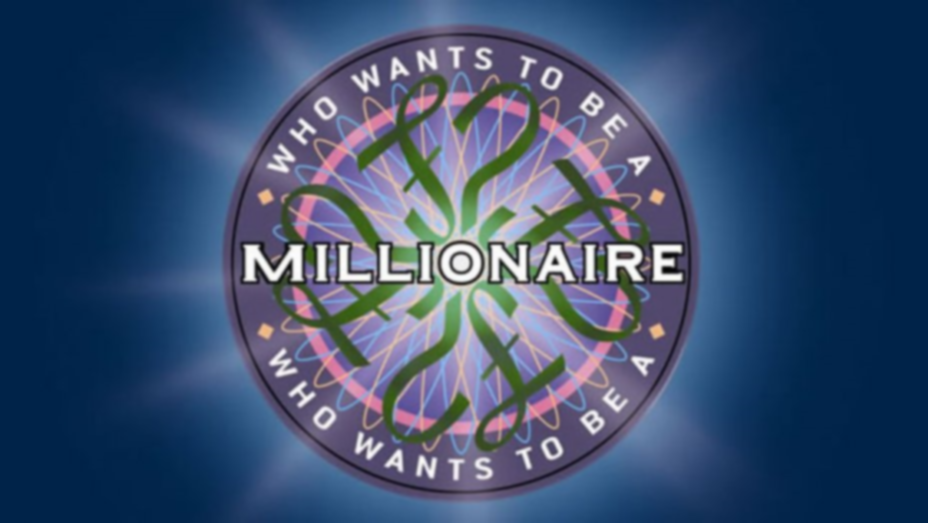 50:50
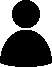 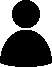 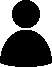 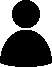 Key
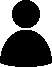 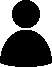 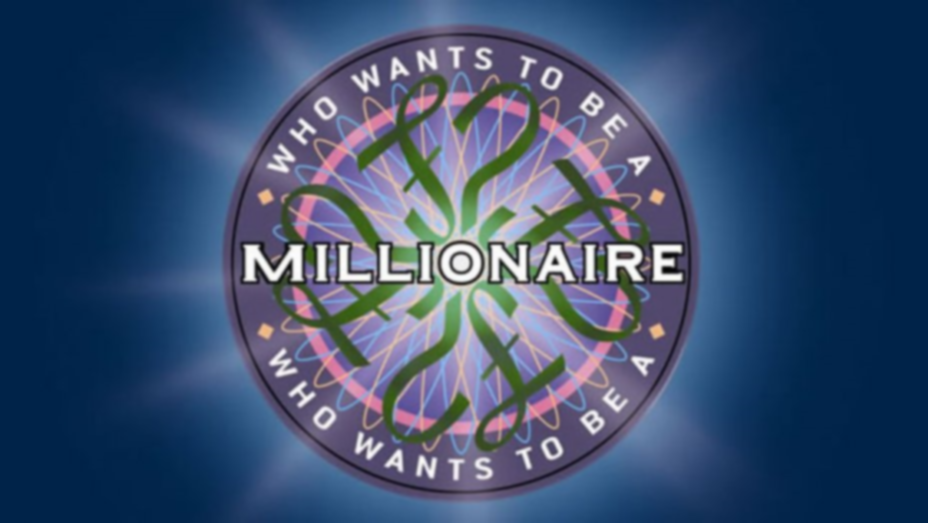 50:50
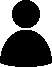 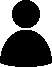 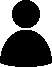 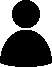 Key
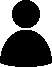 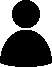 D. Vô nghiệm
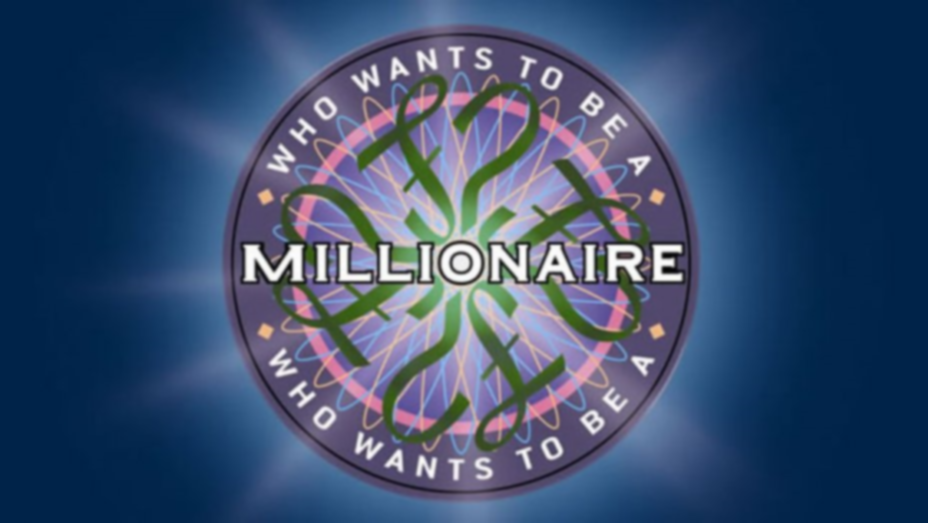 50:50
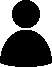 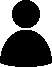 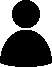 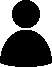 Key
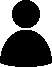 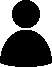 C. -16
A. 24
B. 4
D. -8
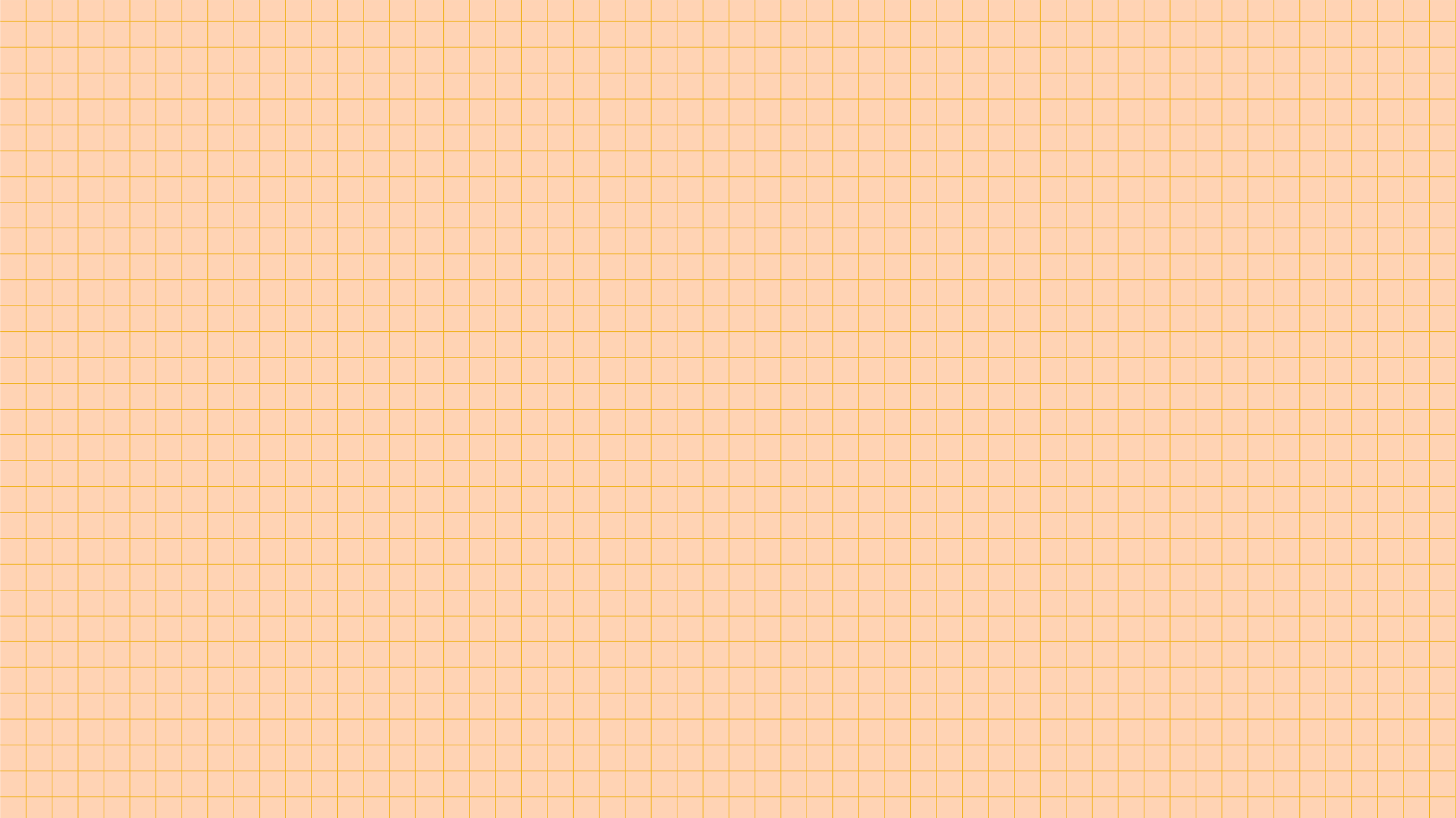 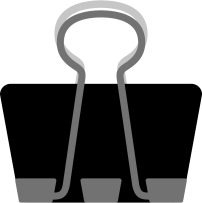 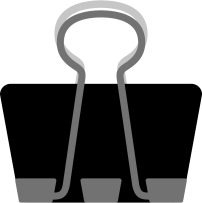 Bài 1 (SGK – tr75)
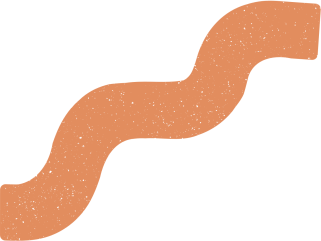 Giải
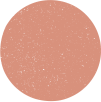 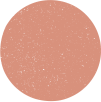 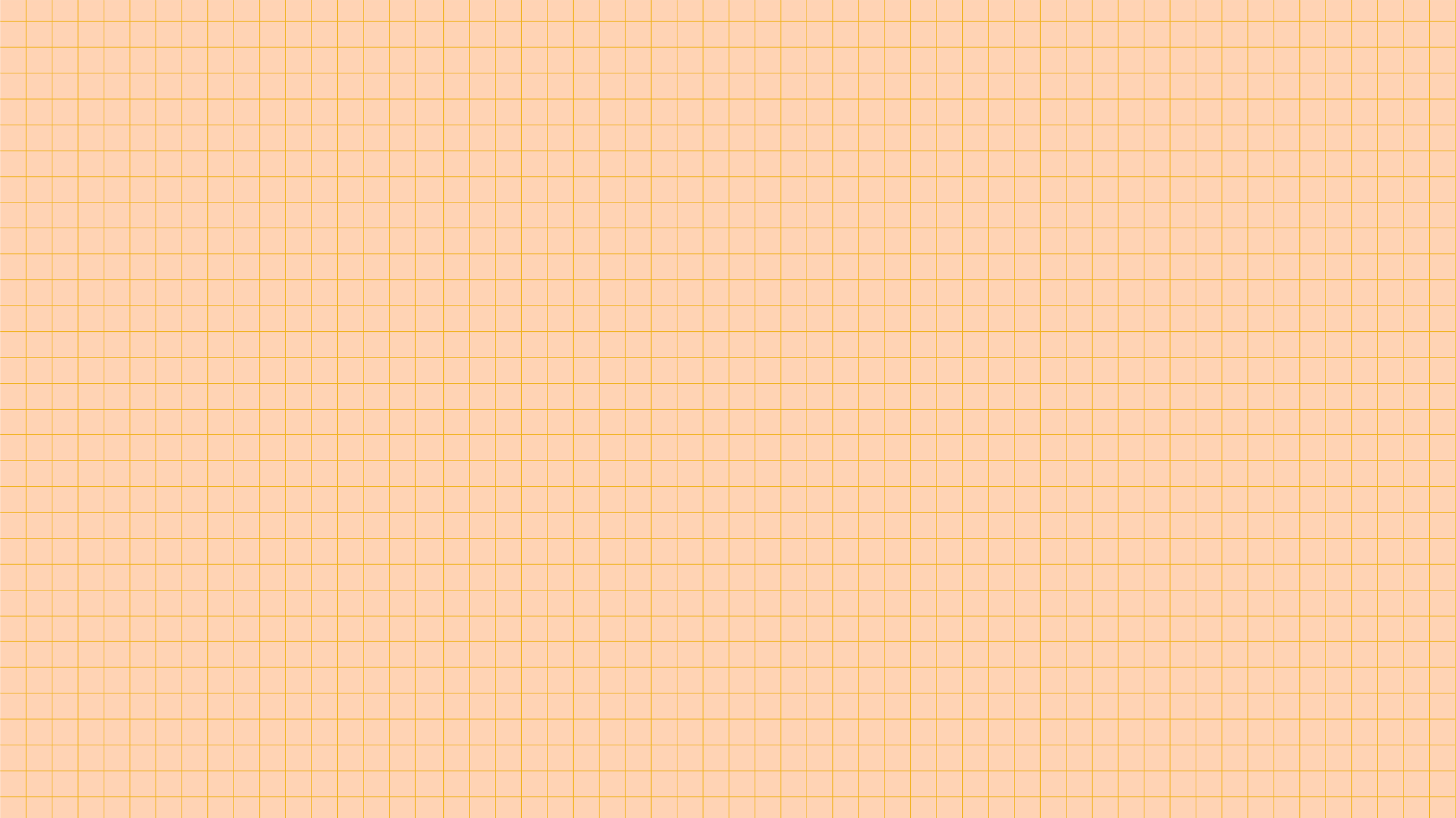 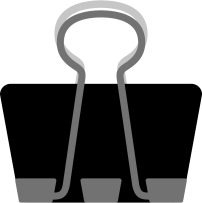 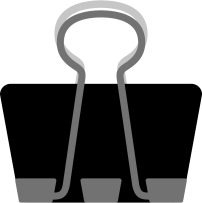 Bài 1 (SGK – tr75)
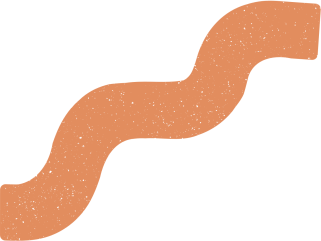 Giải
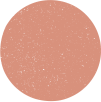 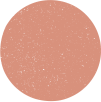 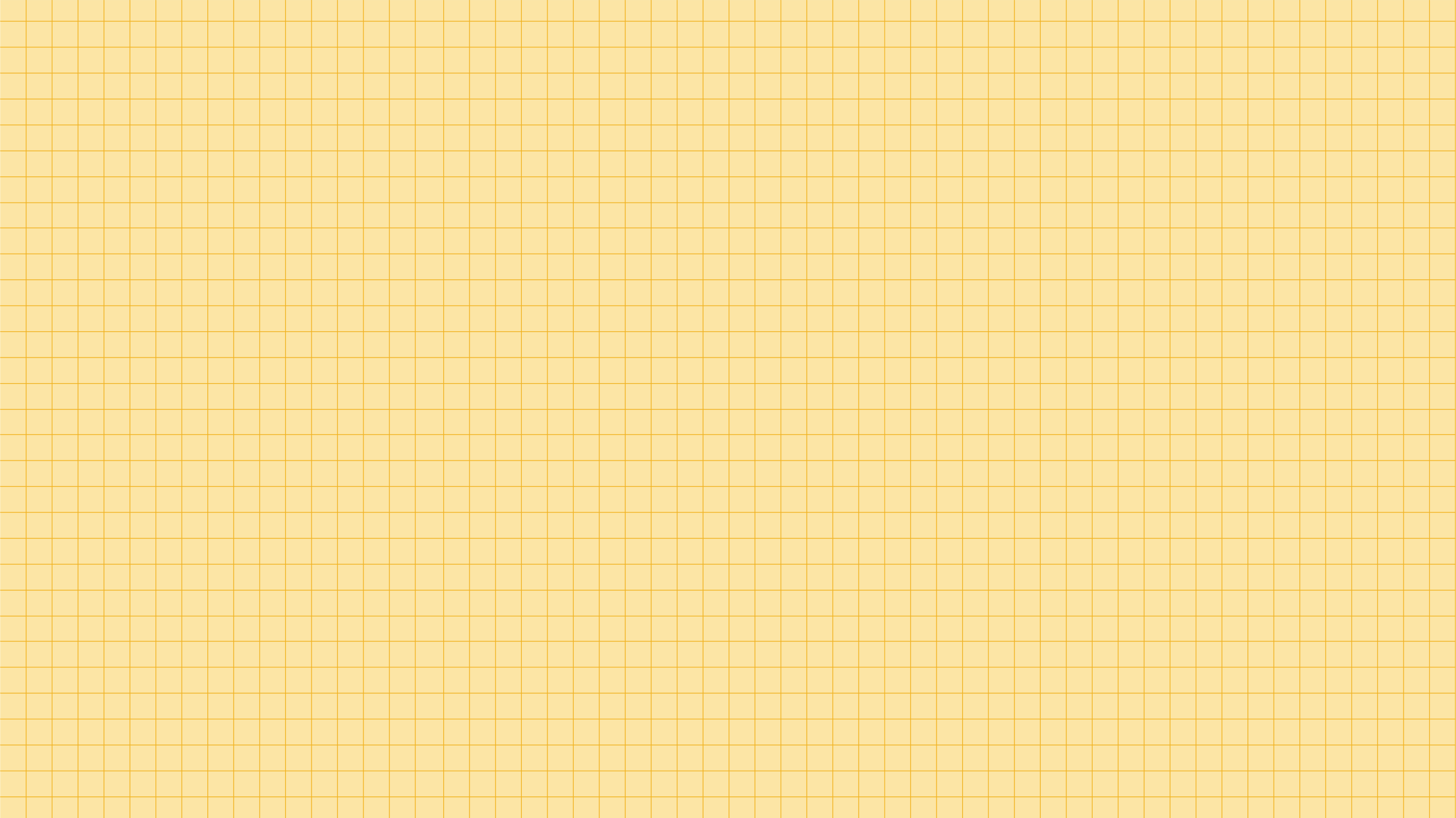 Bài 2 (SGK – tr75)
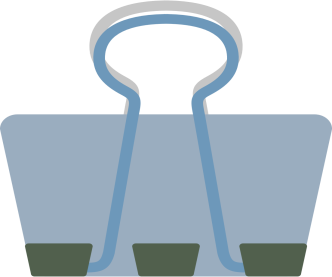 Tính đạo hàm cấp hai của mỗi hàm số sau:
Giải
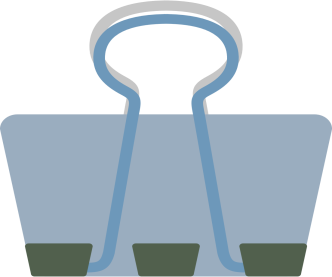 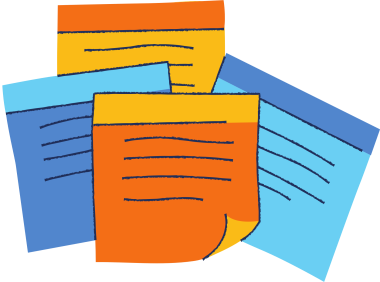 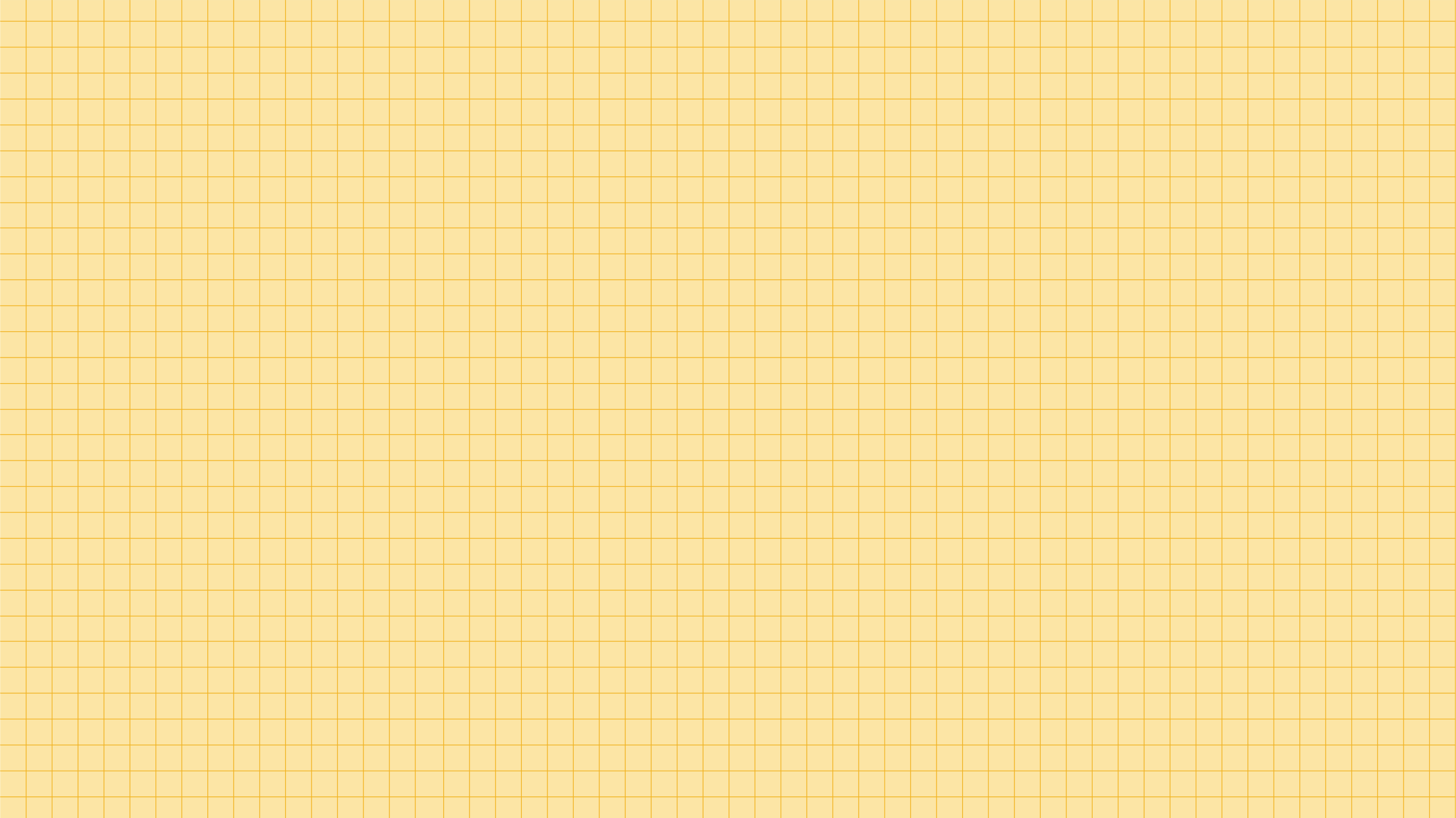 Giải
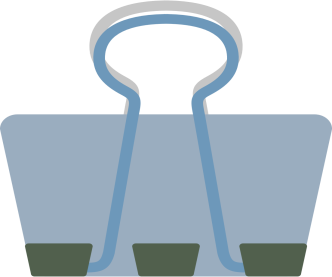 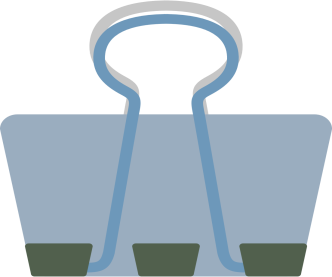 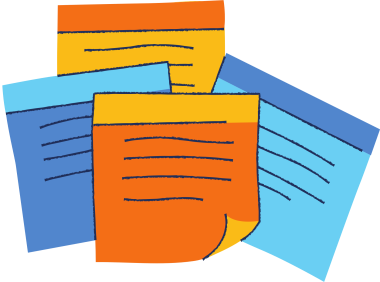 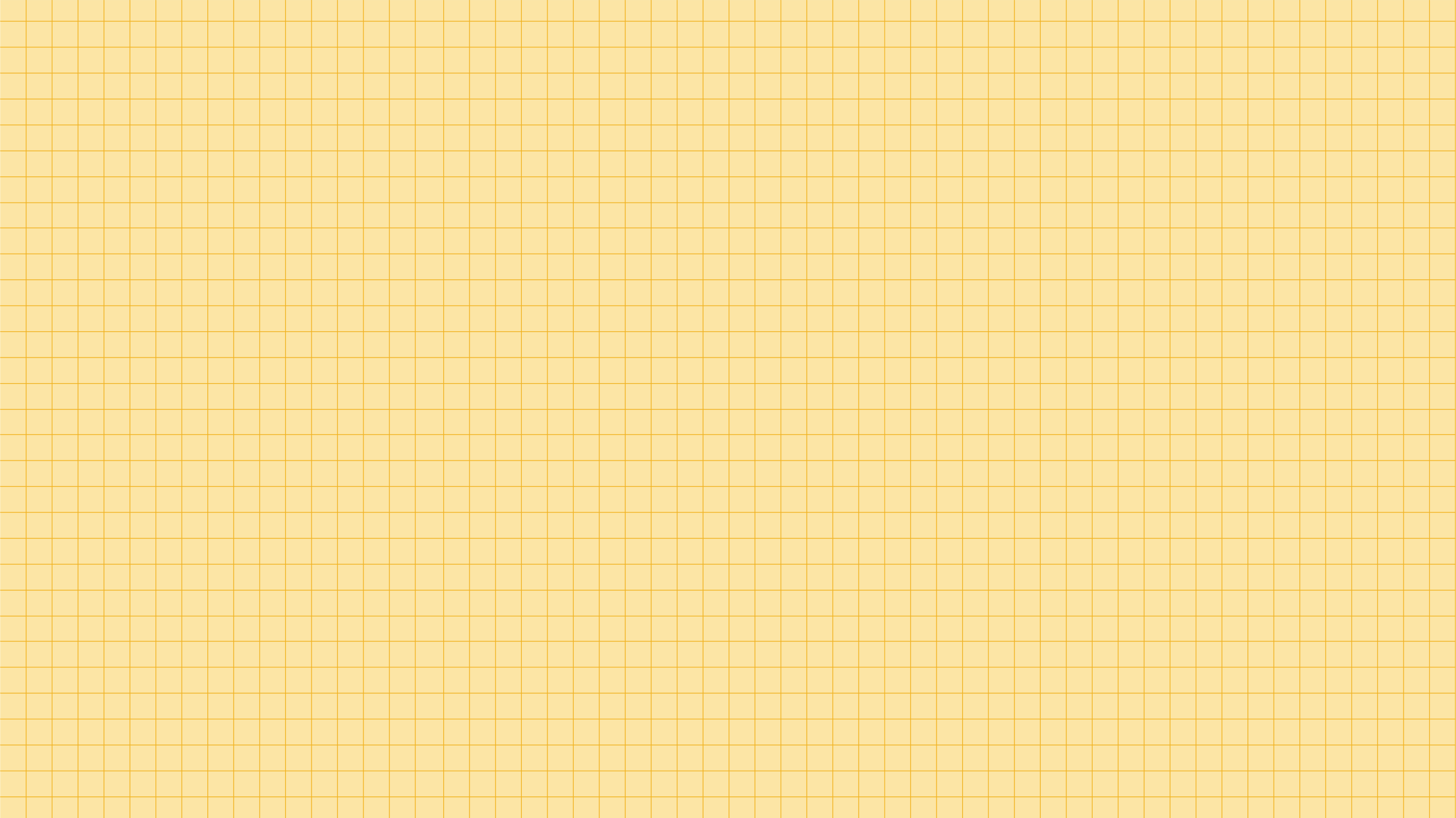 Giải
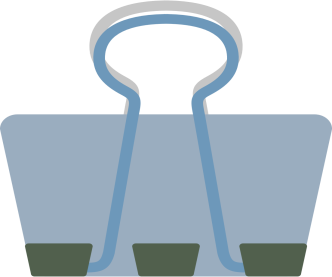 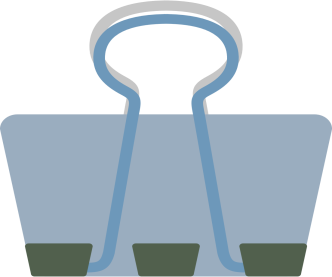 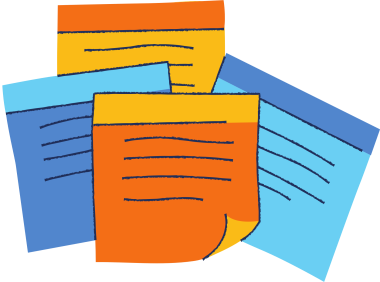 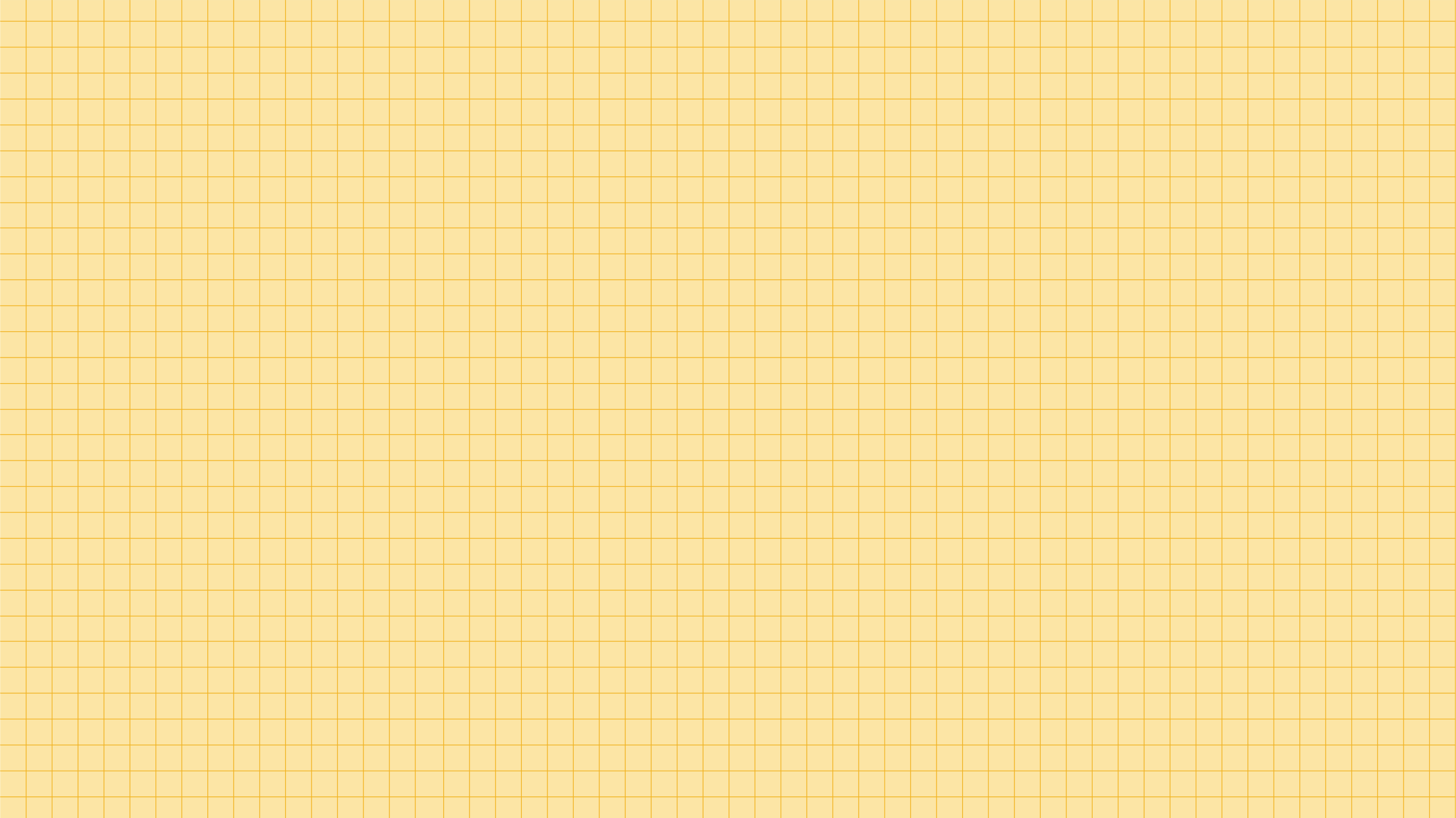 Giải
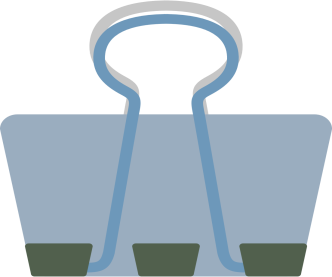 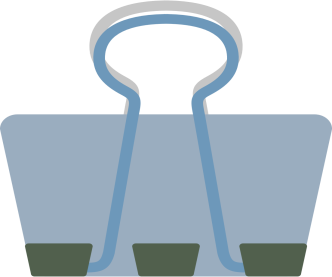 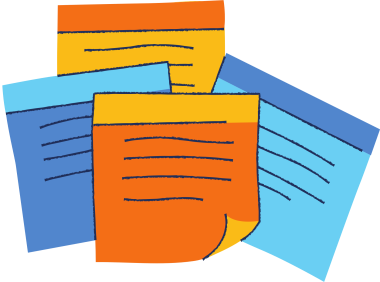 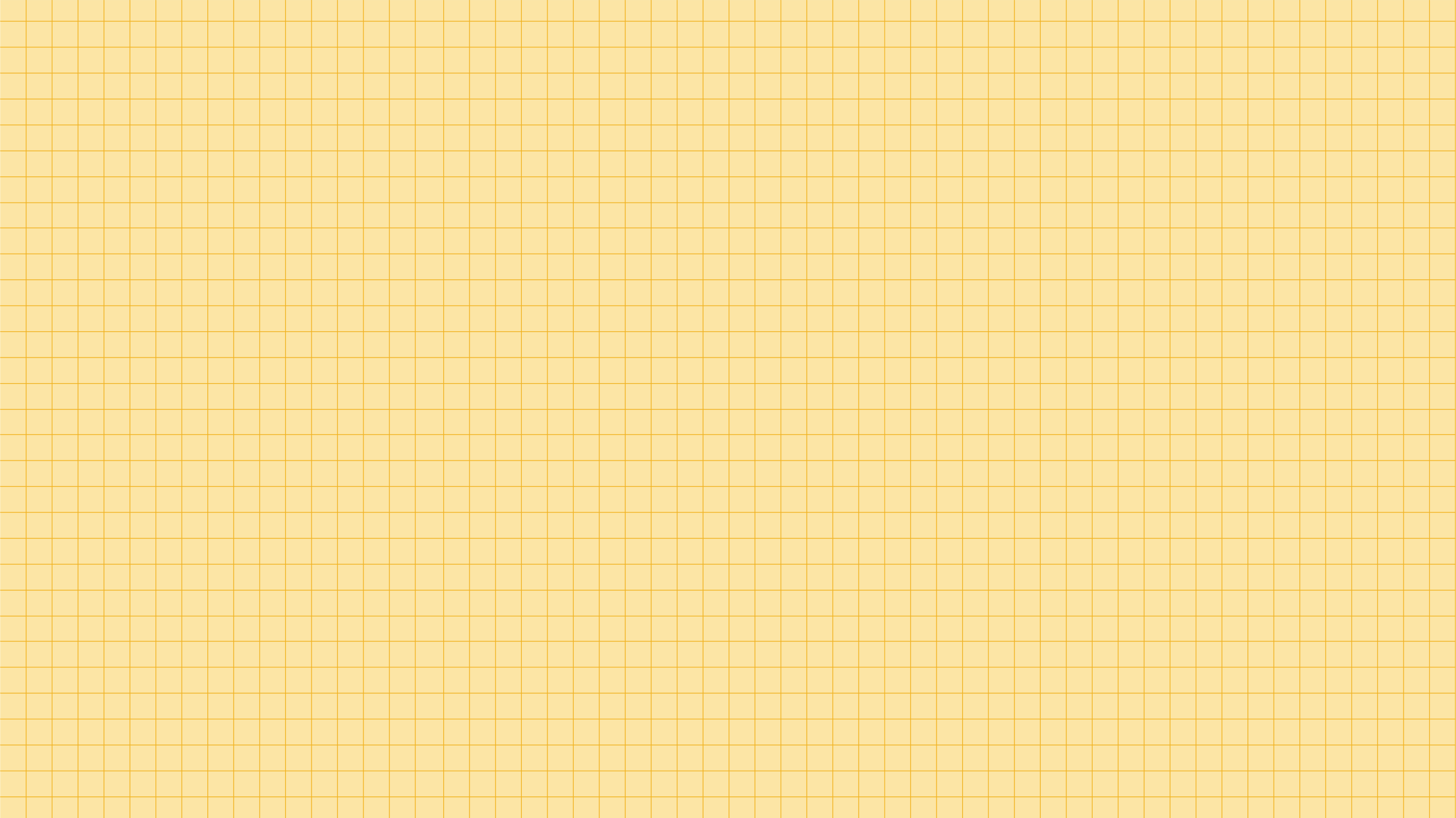 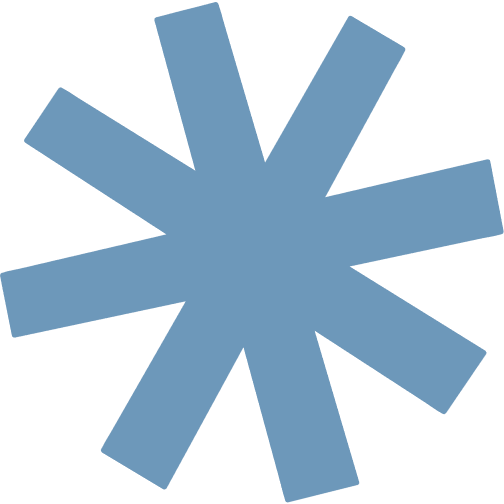 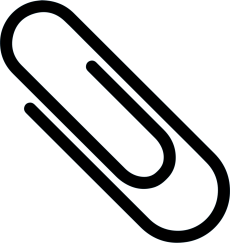 VẬN DỤNG
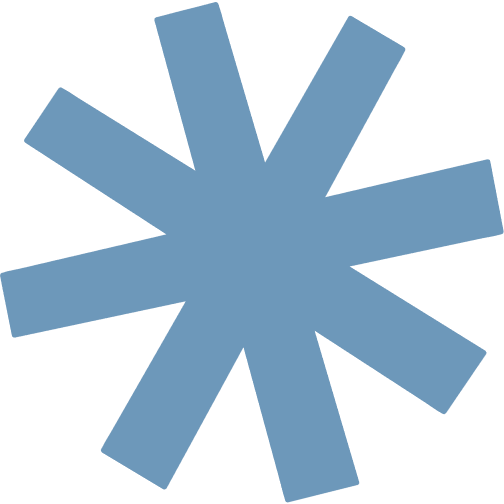 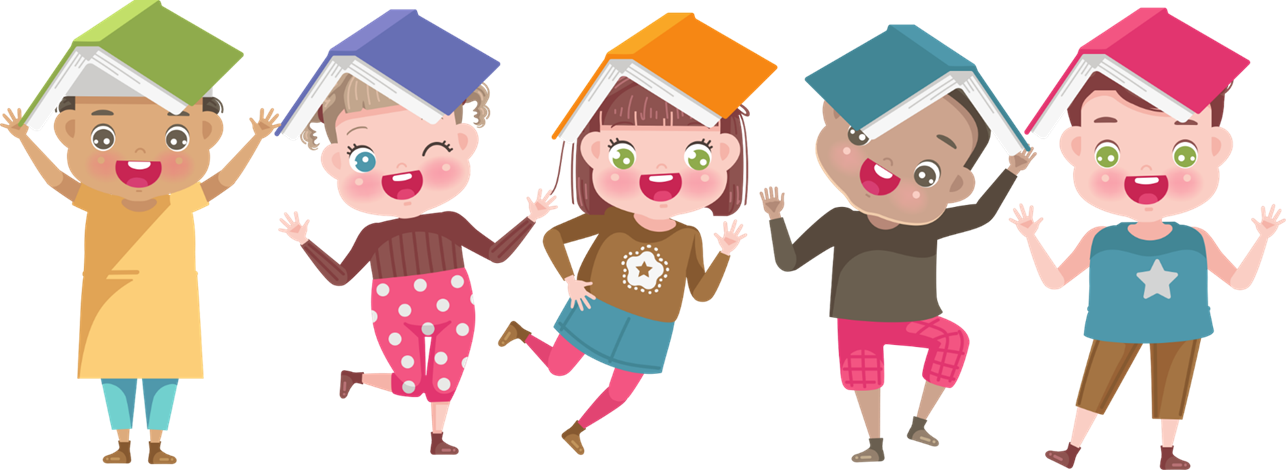 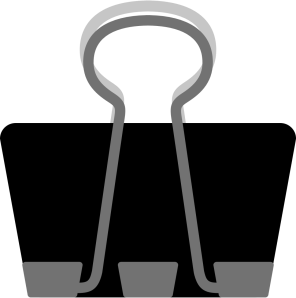 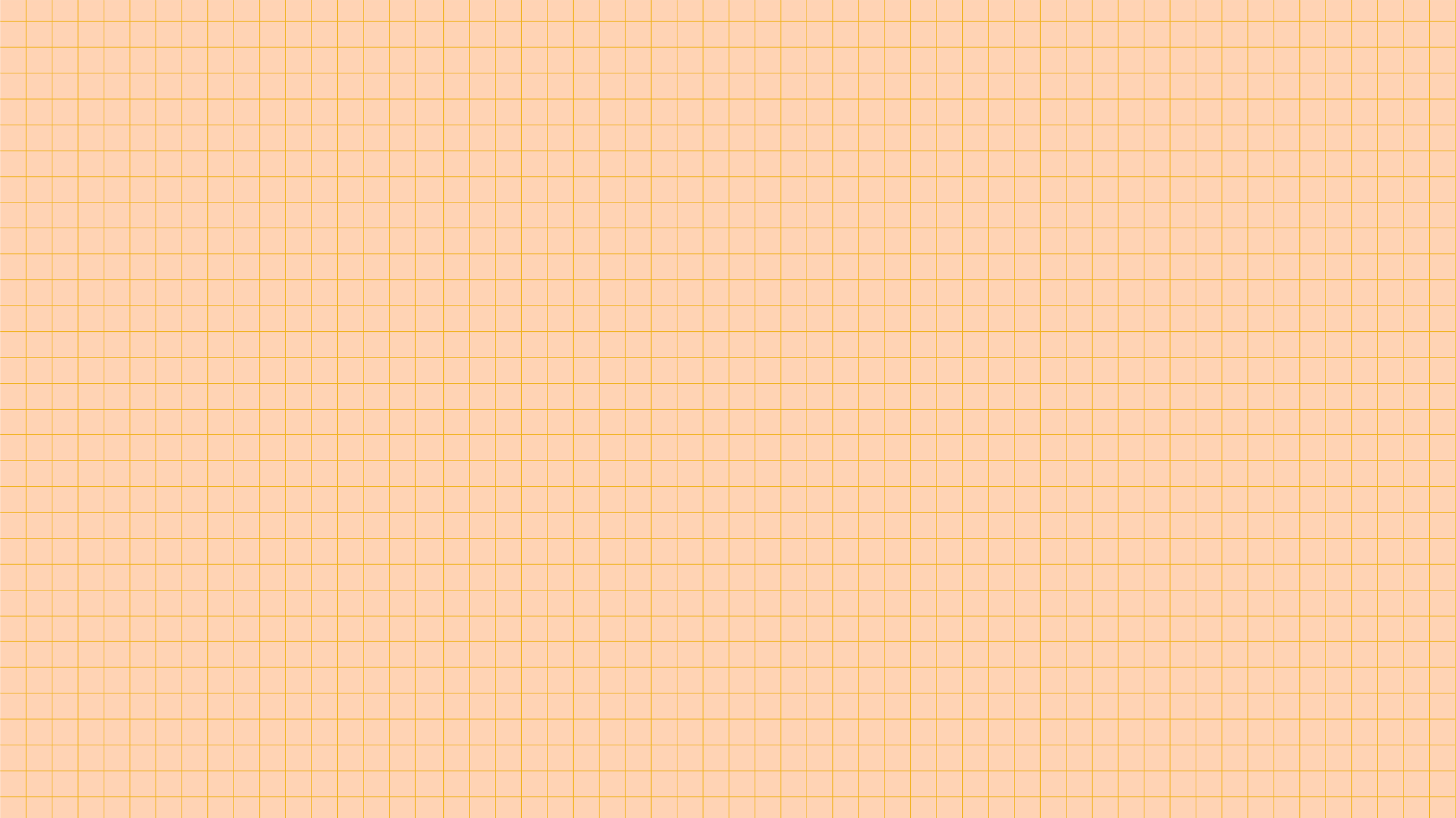 Bài 3 (SGK – tr75)
Giải
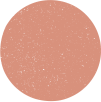 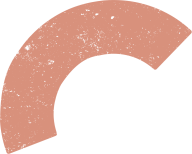 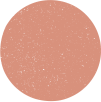 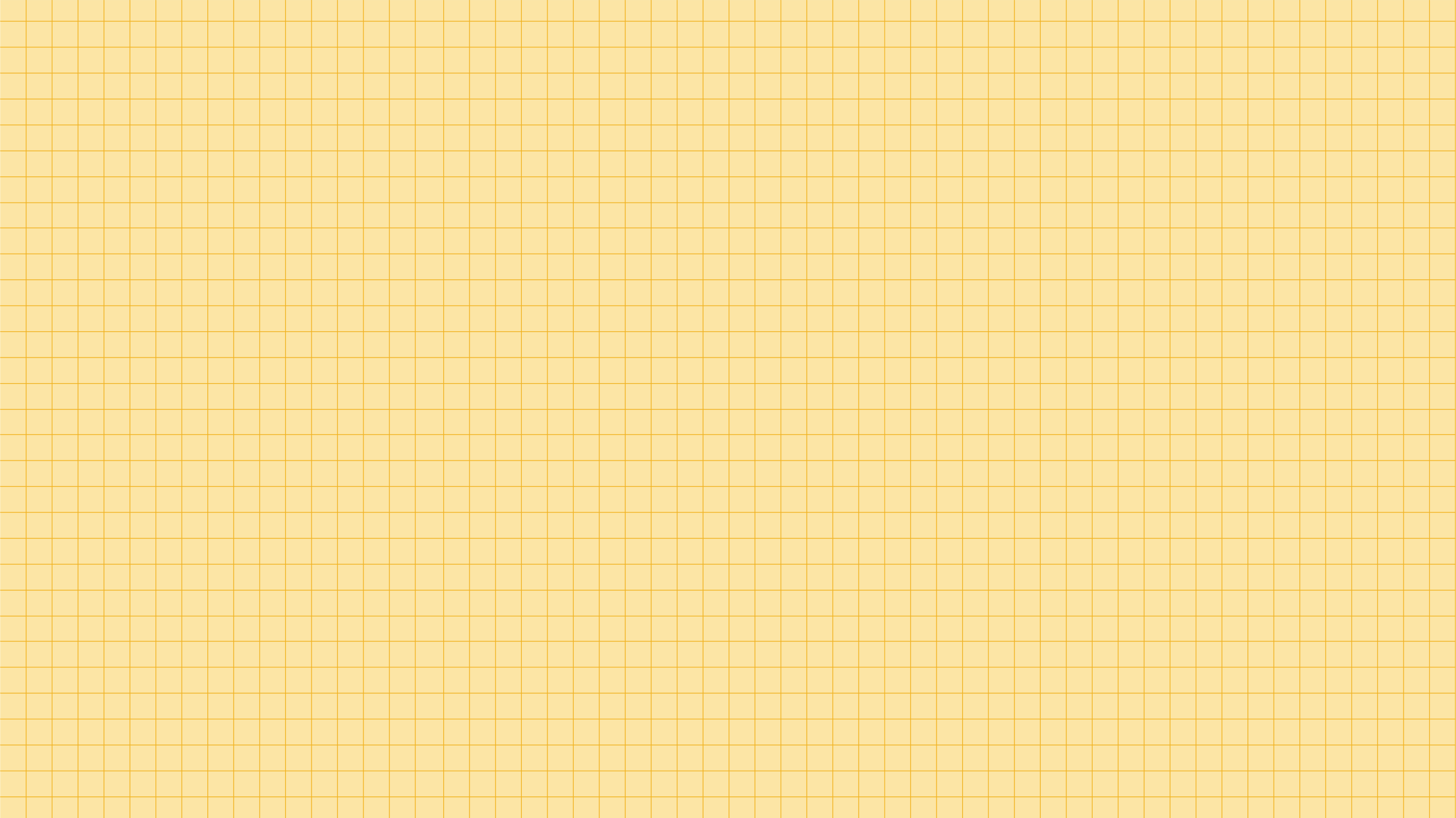 Bài 4 (SGK – tr75)
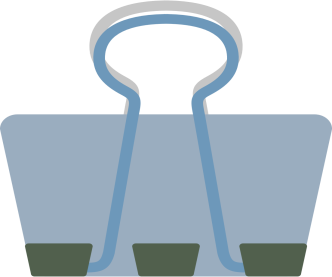 Giải
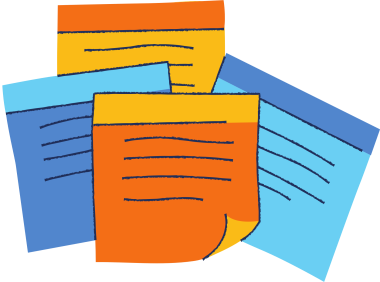 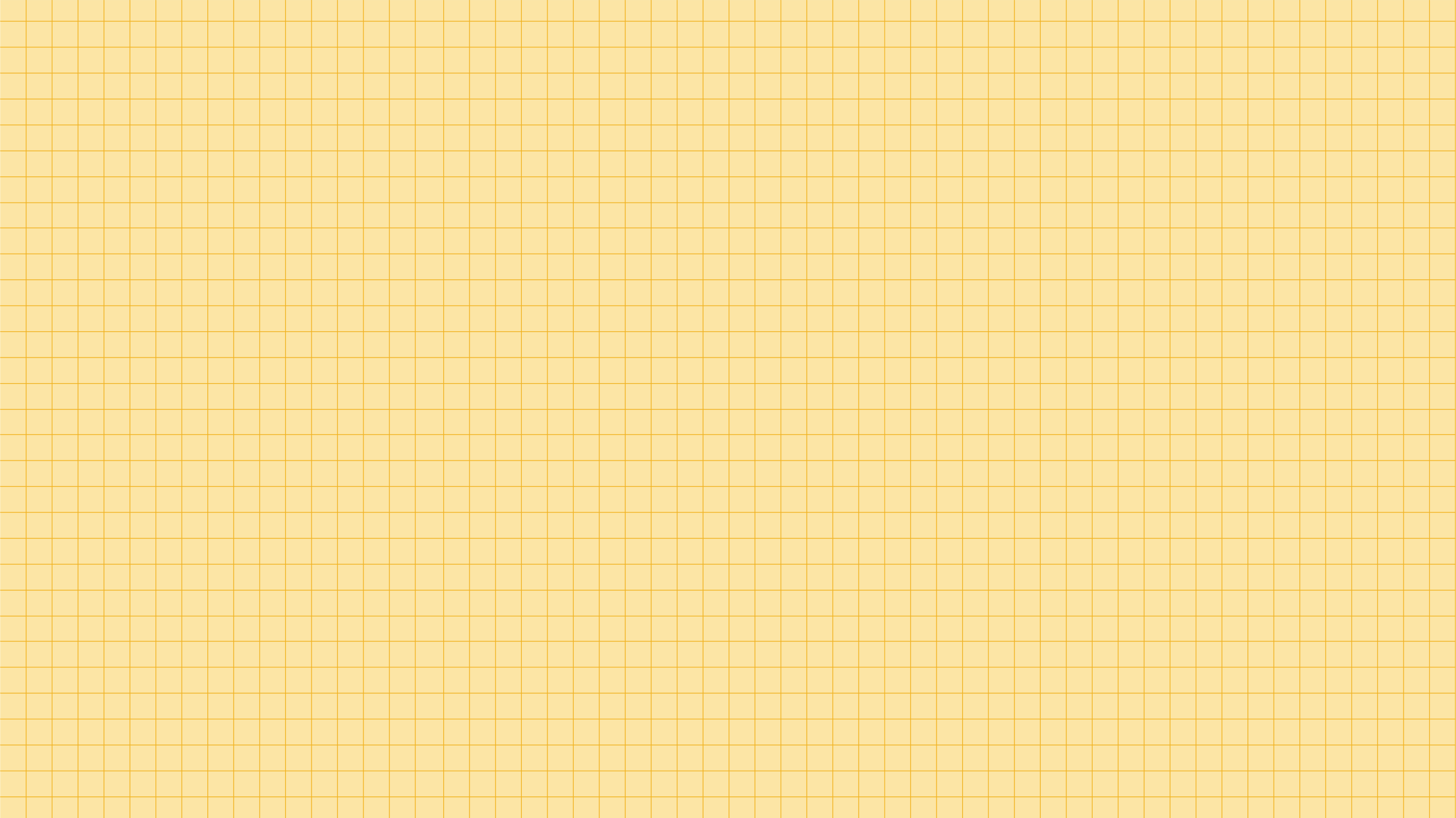 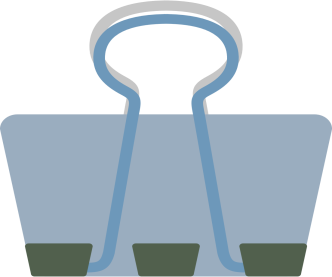 Giải
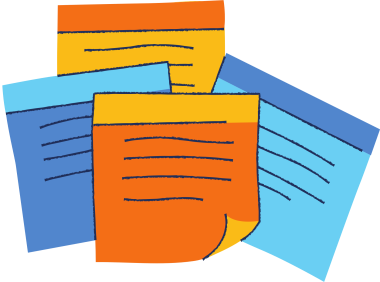 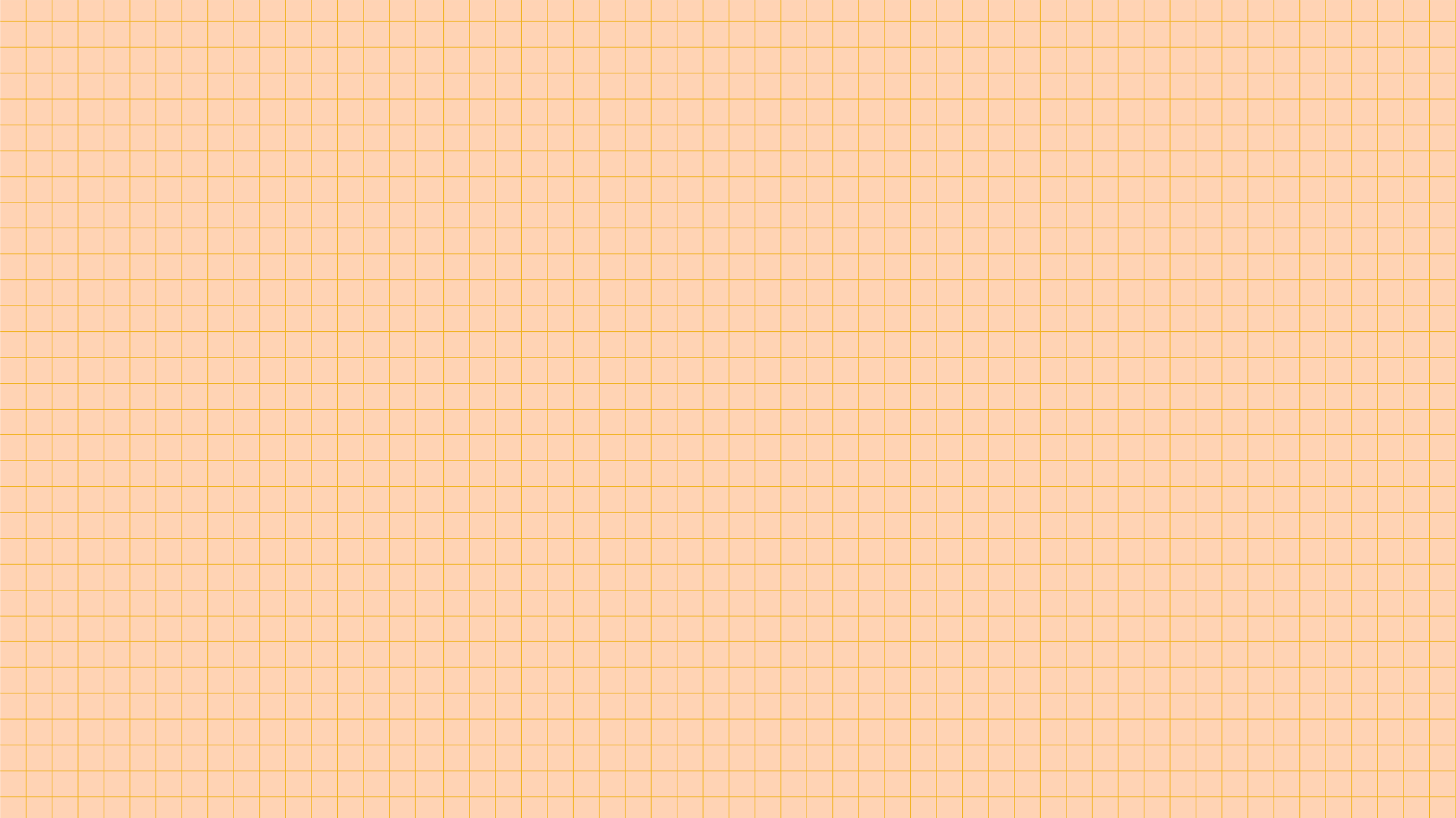 Bài 5 (SGK – tr75)
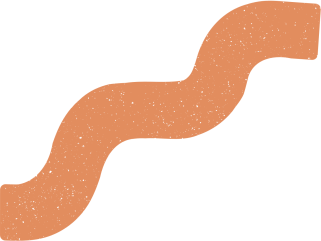 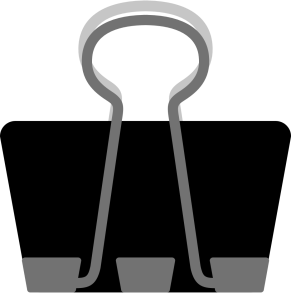 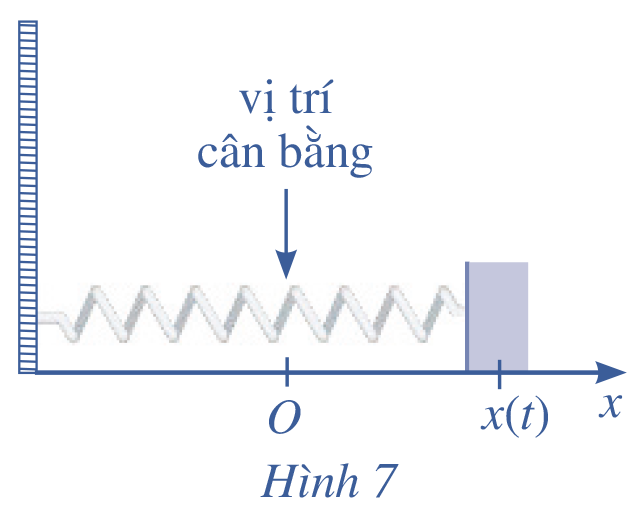 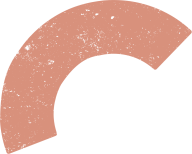 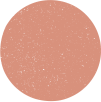 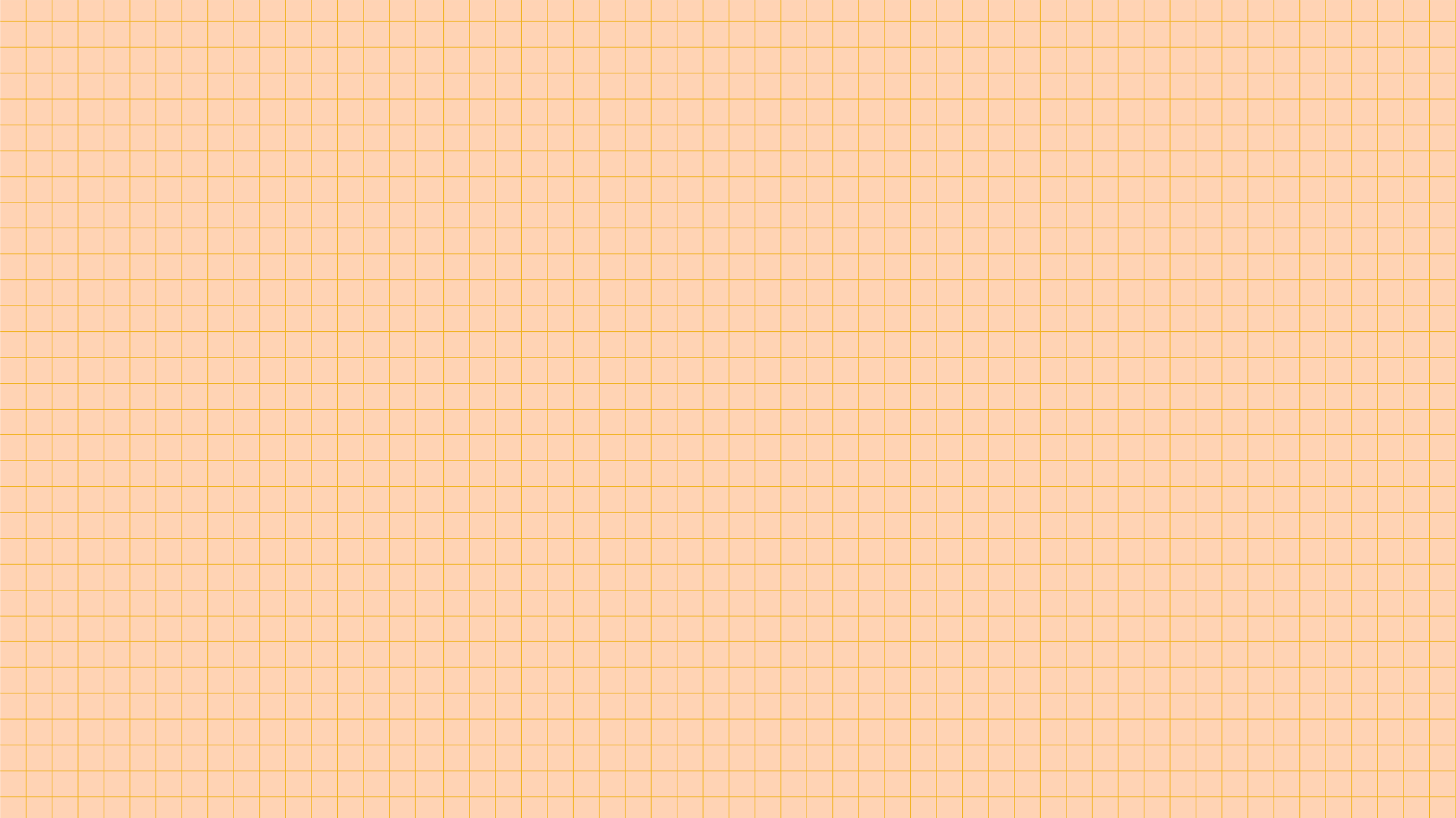 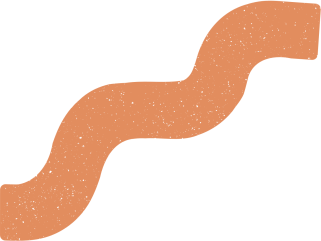 Giải
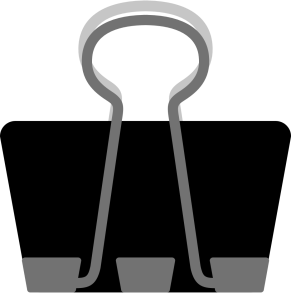 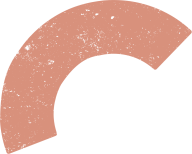 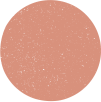 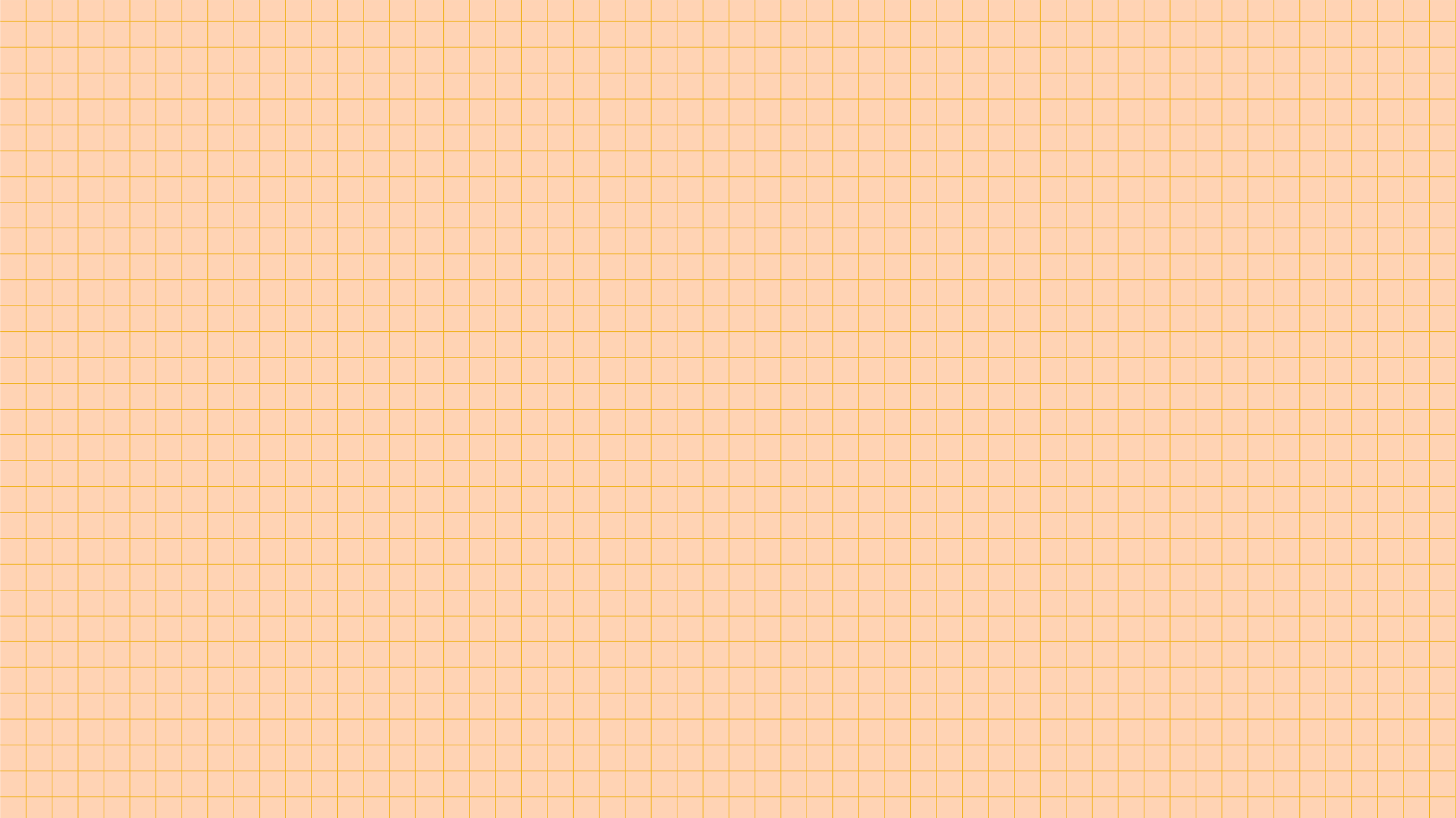 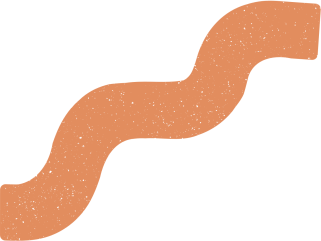 Giải
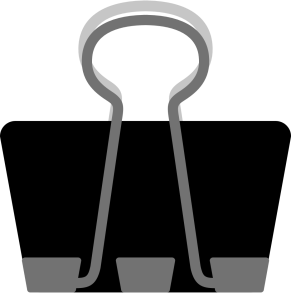 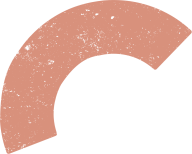 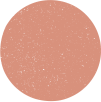 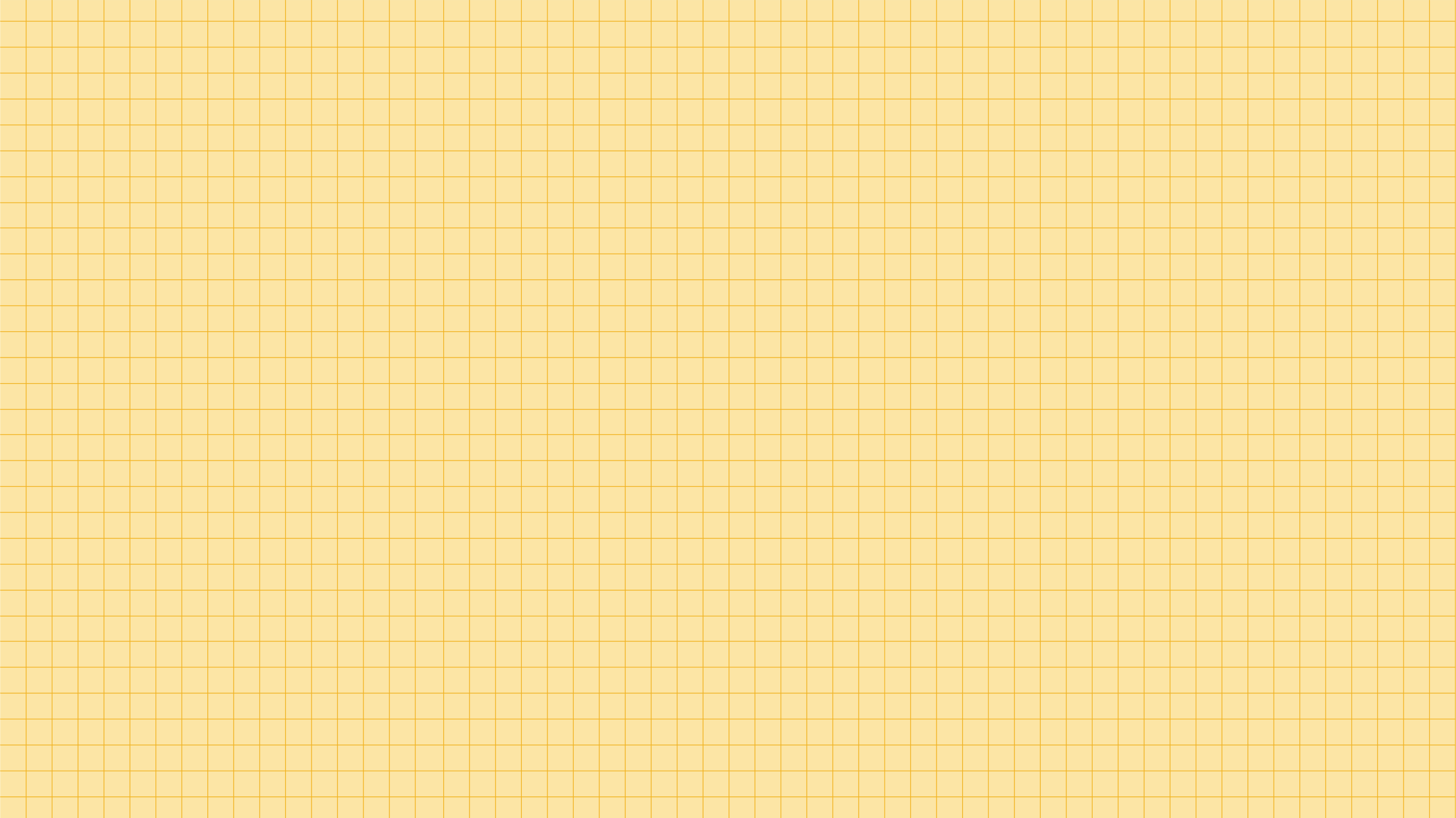 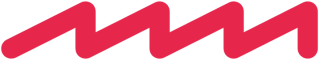 Ghi nhớ kiến thức trong bài.
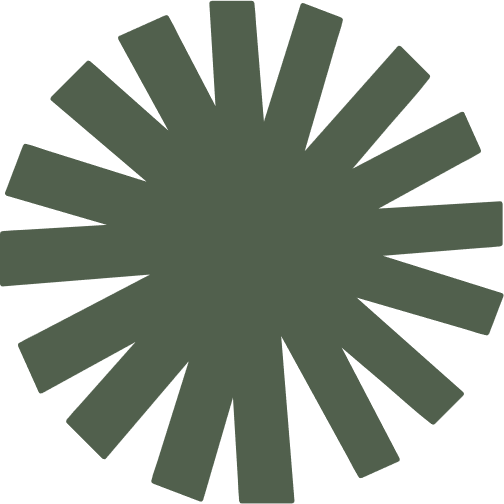 HƯỚNG DẪN VỀ NHÀ
Hoàn thành các bài tập trong SBT
Chuẩn bị bài mới: Bài tập cuối chương VII
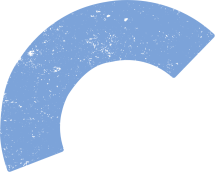 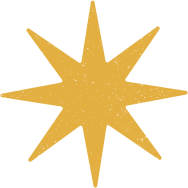 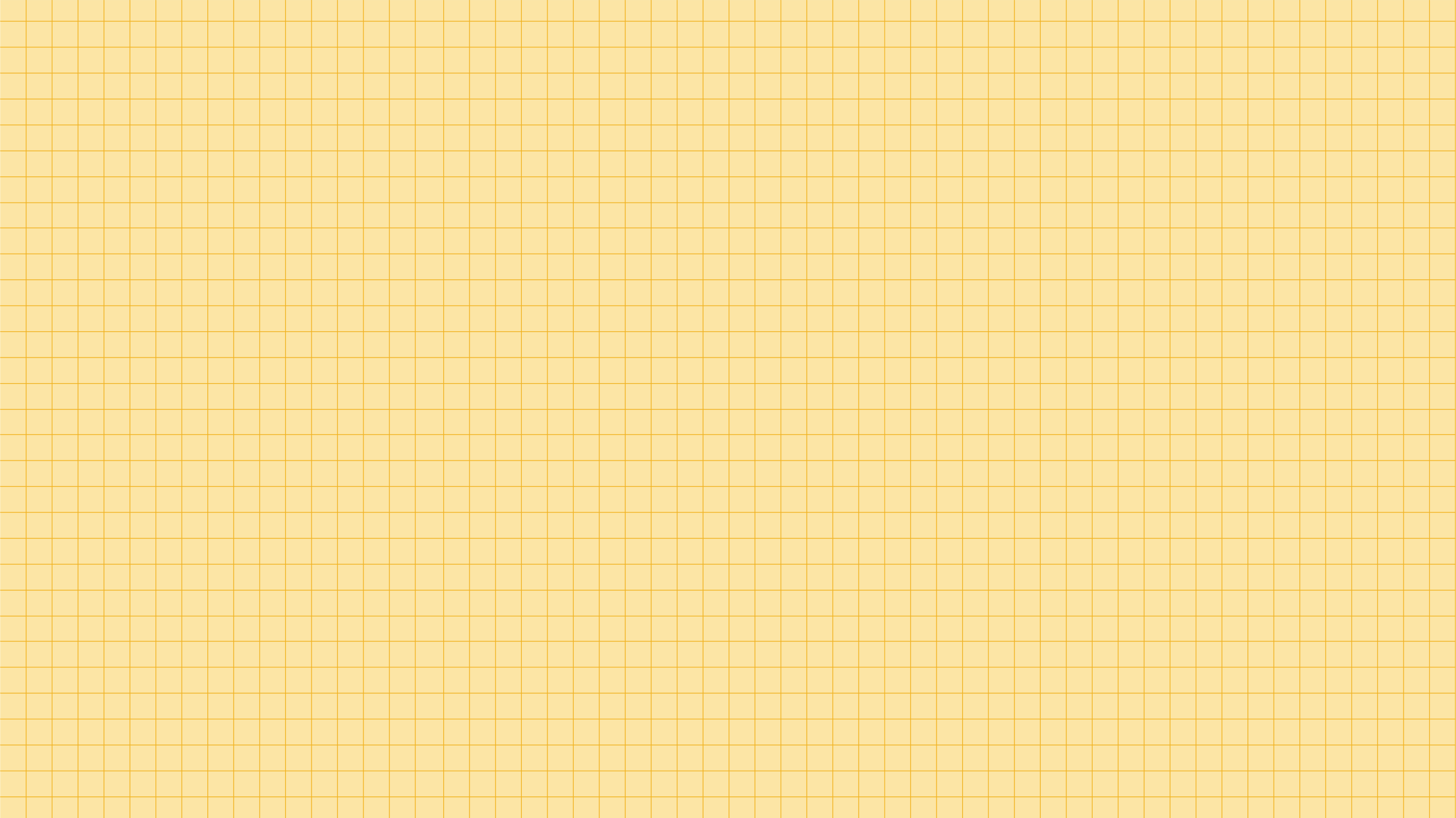 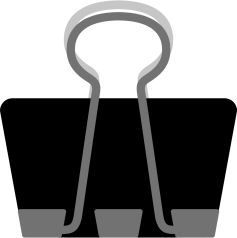 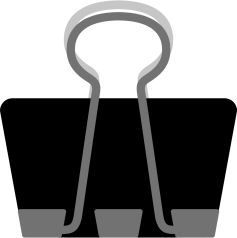 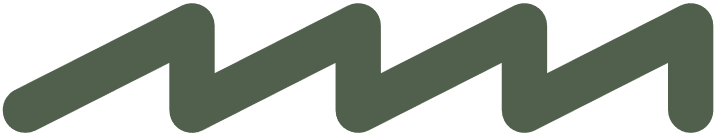 CẢM ƠN CÁC EM
 ĐÃ LẮNG NGHE BÀI GIẢNG!
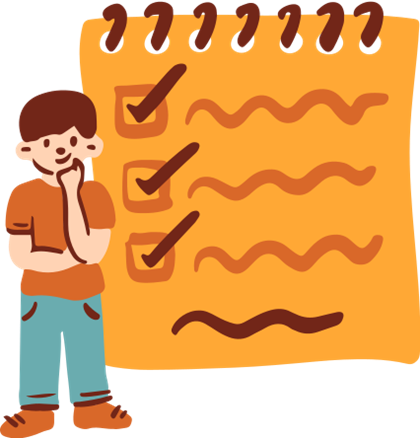 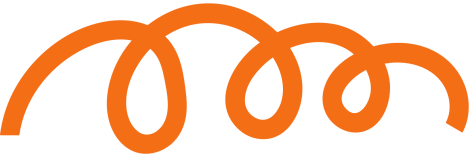